муниципальное бюджетное дошкольное образовательное учреждение г.Шахты Ростовской области «Детский сад №78»
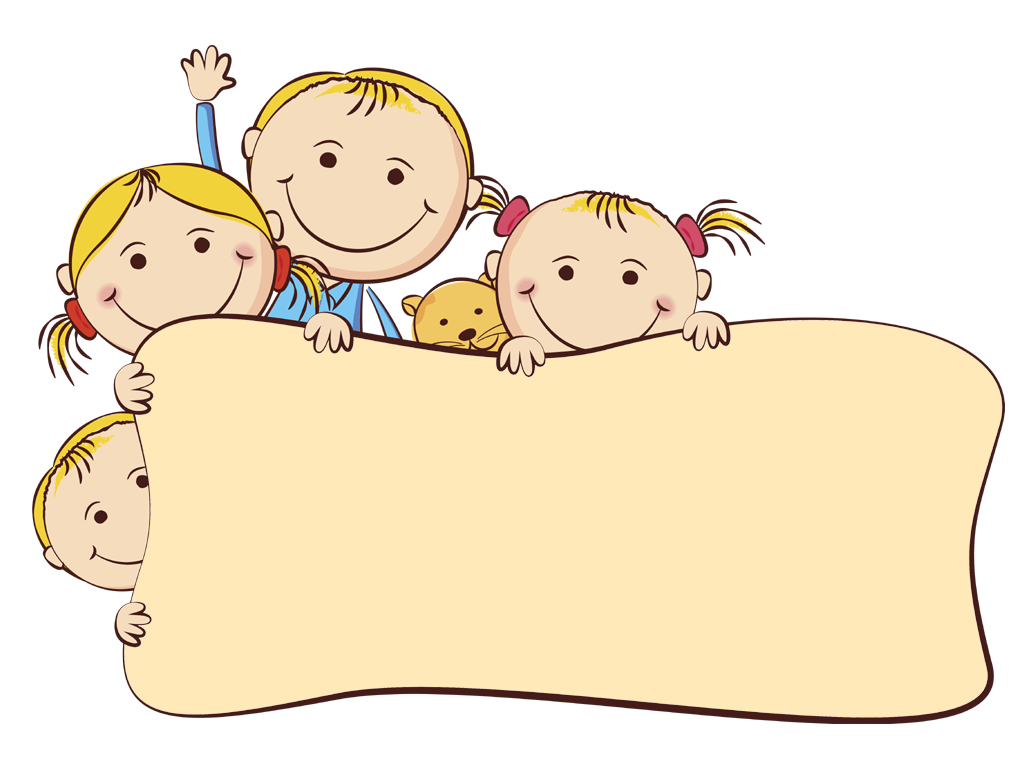 Портфолио воспитателя
Шутько Надежды Викторовны
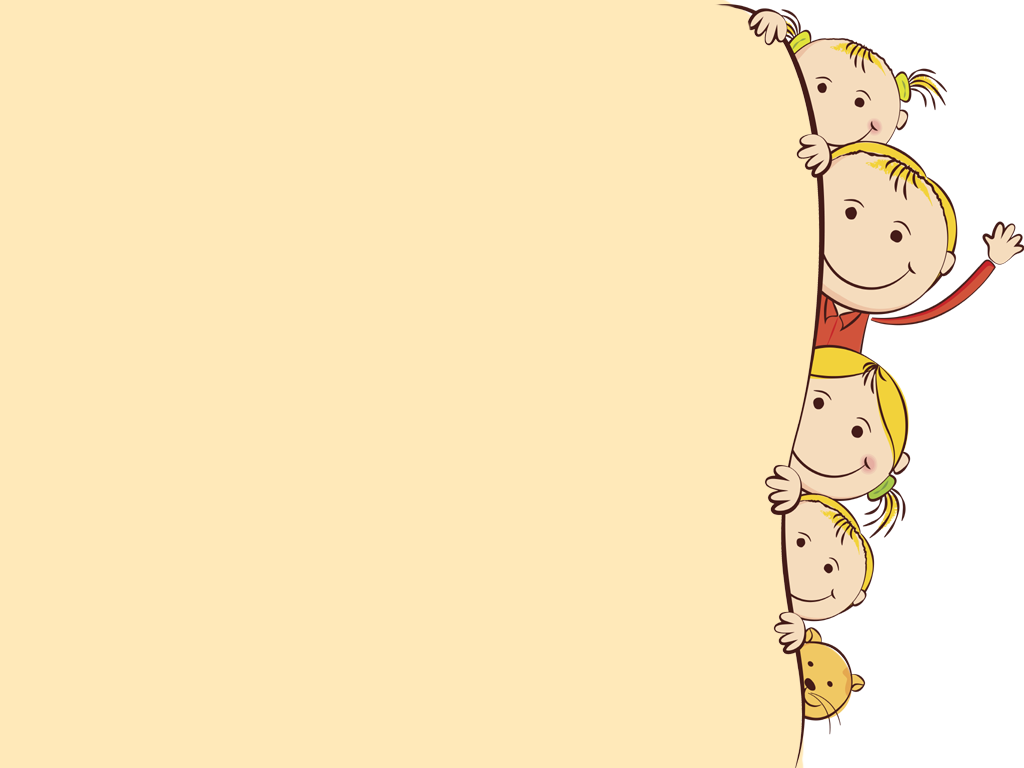 «Почему я работаю в детском саду?»Я на смену иду, обо всем забывая,С головой окунусь в мир, где нет мне покоя.Знаю, ждут, налетят, едва с ног не сбивая,А в глазах столько счастья! 
Где возможно такое?Я учу их и с ними учусь каждый день.В страну знаний хотим открыть вместе двери.Не ложится на лица сомнения тень.Как мне верят они, кто еще так поверит?!Уверена, я не напрасно тружусь,Зовусь «воспитатель» и этим горжусь!Наверное – это вот и есть ответ –Ценнее нашего труда на свете нет!»
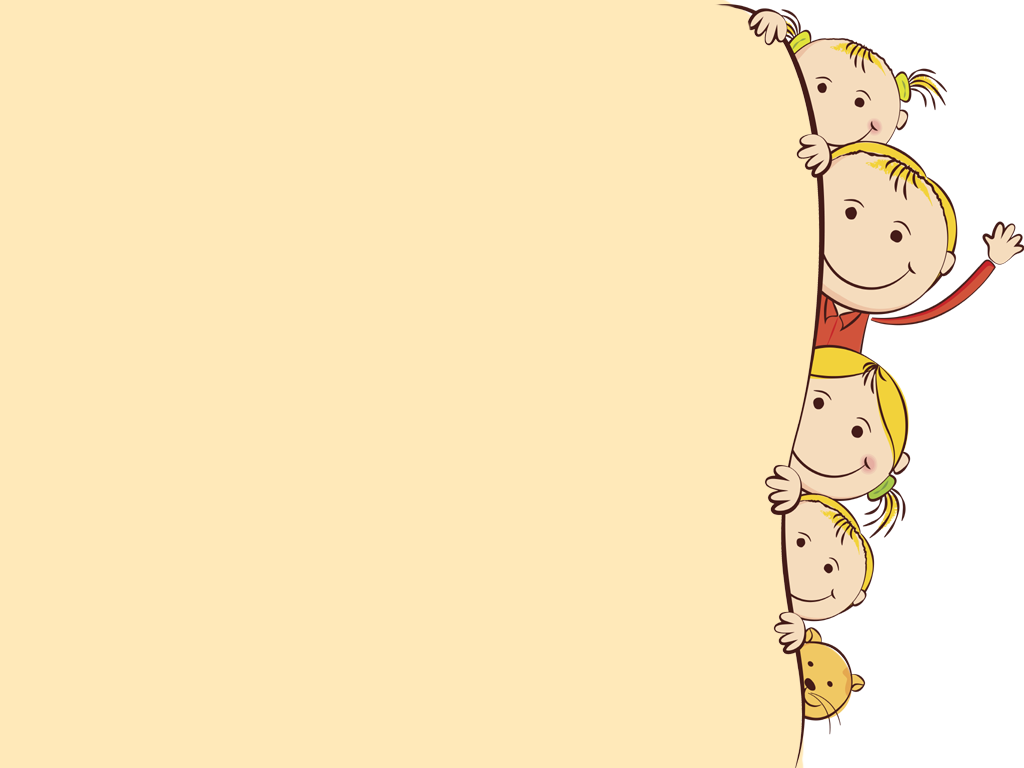 Содержание
Информационная карта
Данные о повышении квалификации
Квалификационная категория
Поощрения и награды
Карта участия воспитанников в конкурсах
Карта участия в методической работе
Работа с родителями
Участие в инновационной деятельности
Использование ИКТ в образовательном процессе
Список используемых Интернет-ресурсов
Фотогалерея
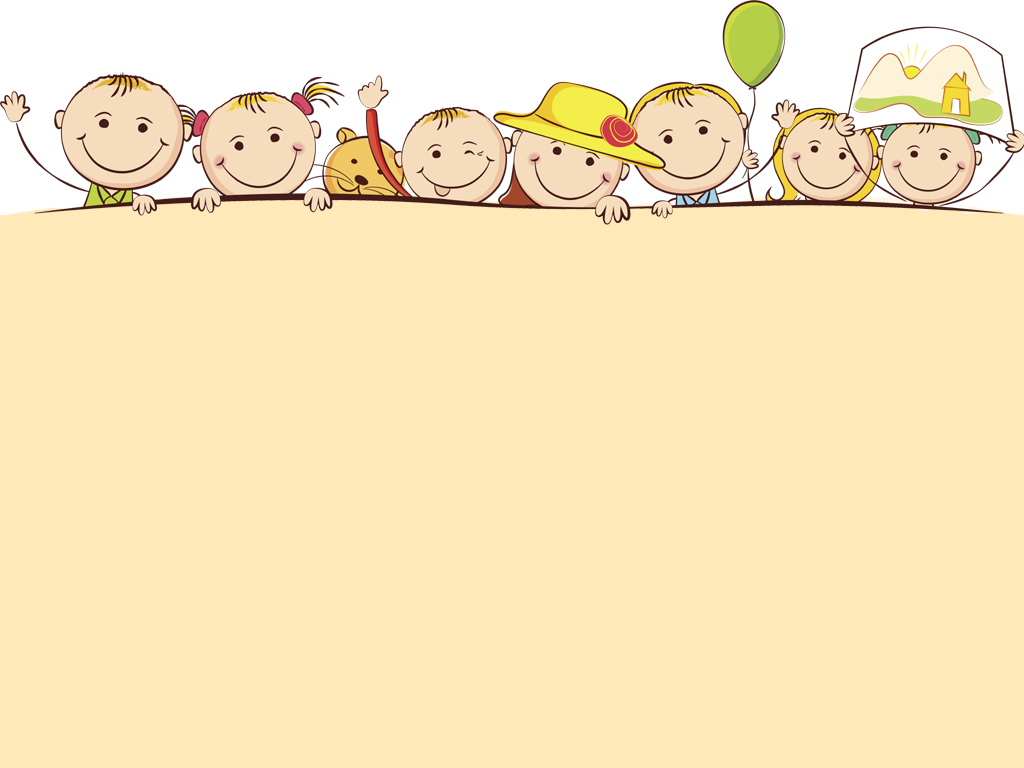 Информационная карта
Шутько Надежда Викторовна

         Дата рождения:  02.03.1971 г.
         Образование: НГПГК (Новочеркасский Государственный промышленно-гуманитарный колледж) специальность: «Преподавание в начальных классах», квалификация: «учитель начальных классов», 2006 год.
Место работы: МБДОУ №78 г.Шахты
Занимаемая должность:  воспитатель  
         Стаж работы:
                                   а) общий 22 года; 
                                   б) в данном учреждении 22 года;
                                   в) в занимаемой должности  22 года.
    
Личная страничка: https://shakhty78.tvoysadik.ru/org-info/employee-card?id=23
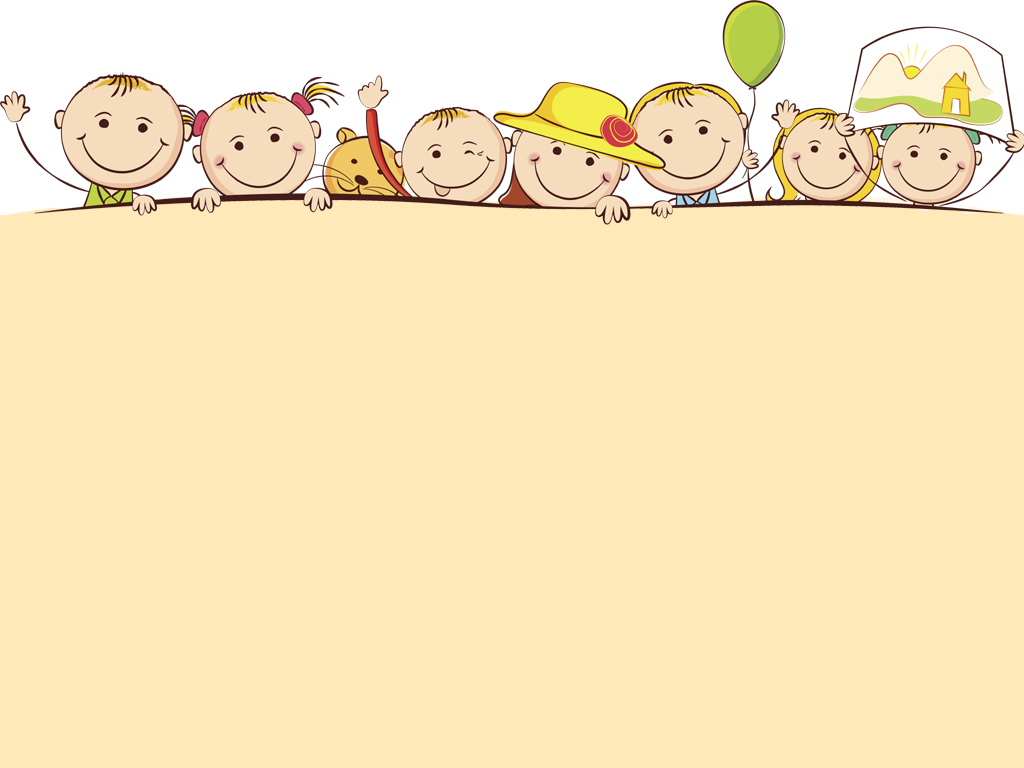 Данные о повышение квалификации
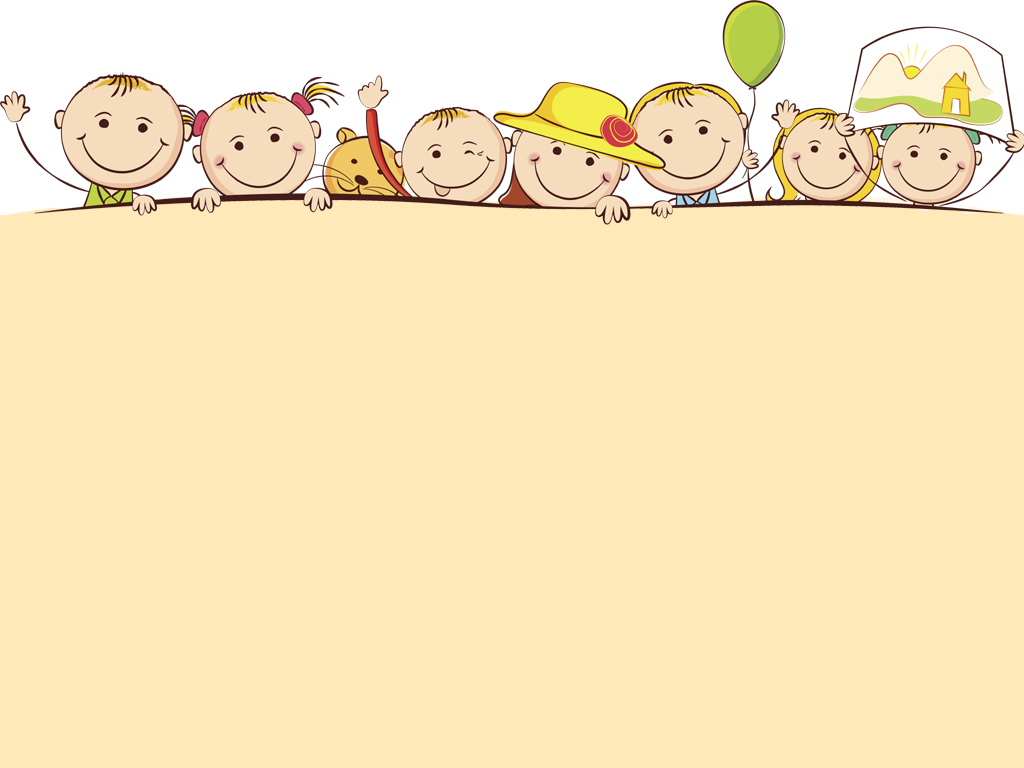 Данные о повышение квалификации
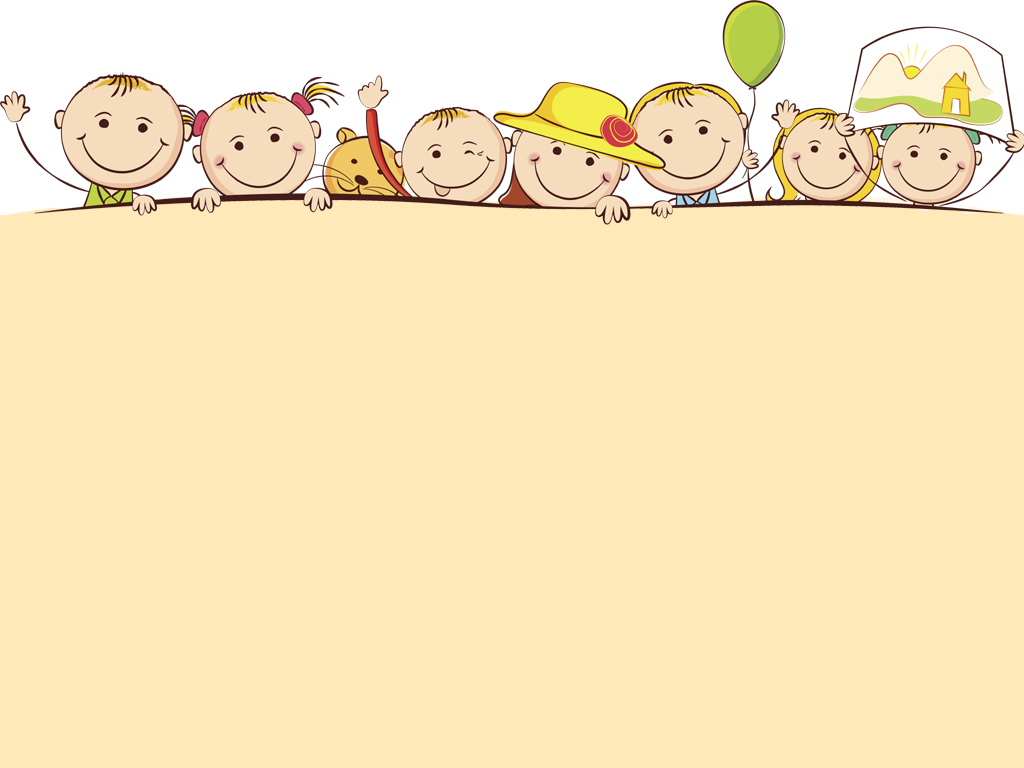 Поощрения и награды
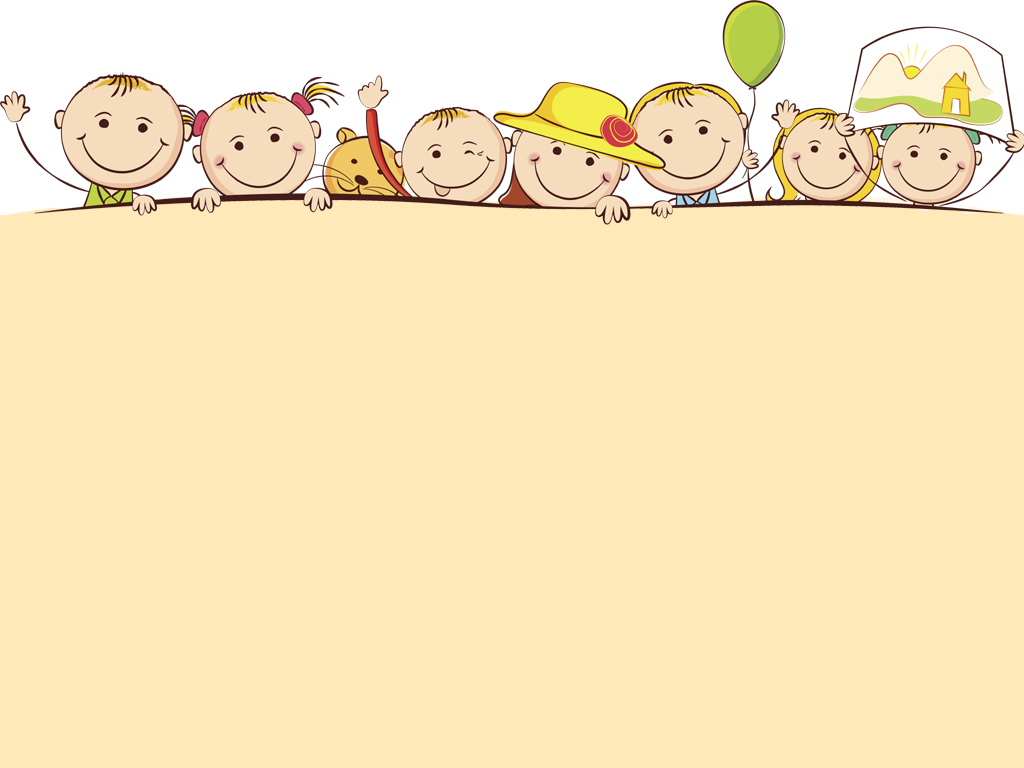 Карта участия в конкурсах
Карта участия в конкурсах
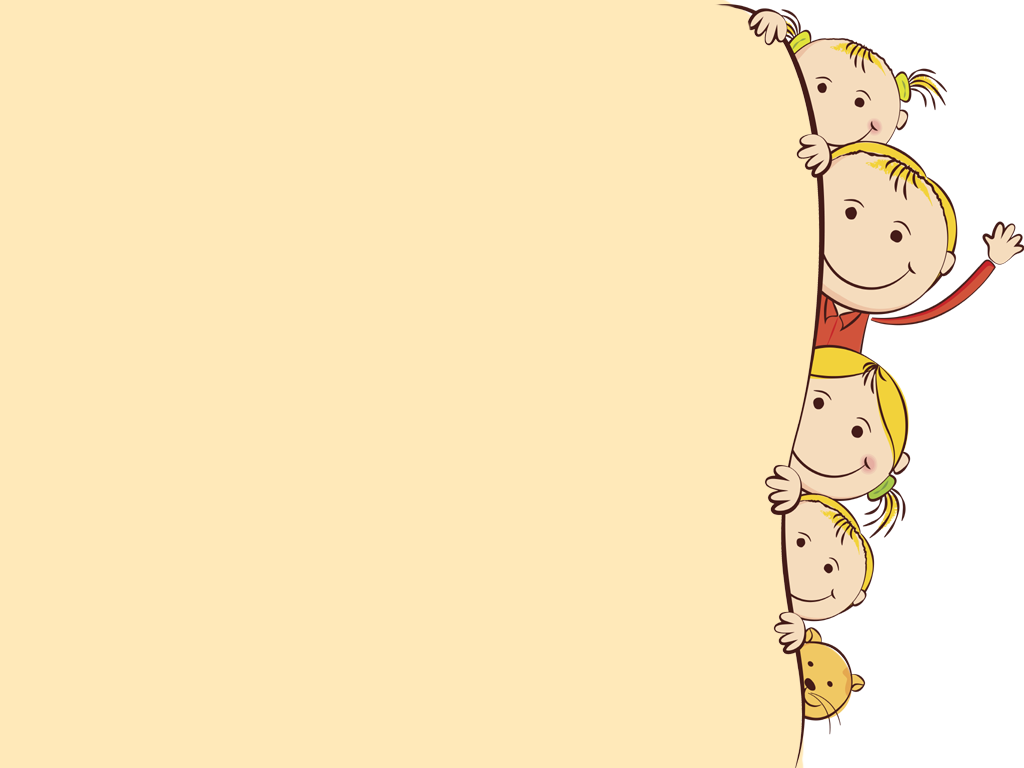 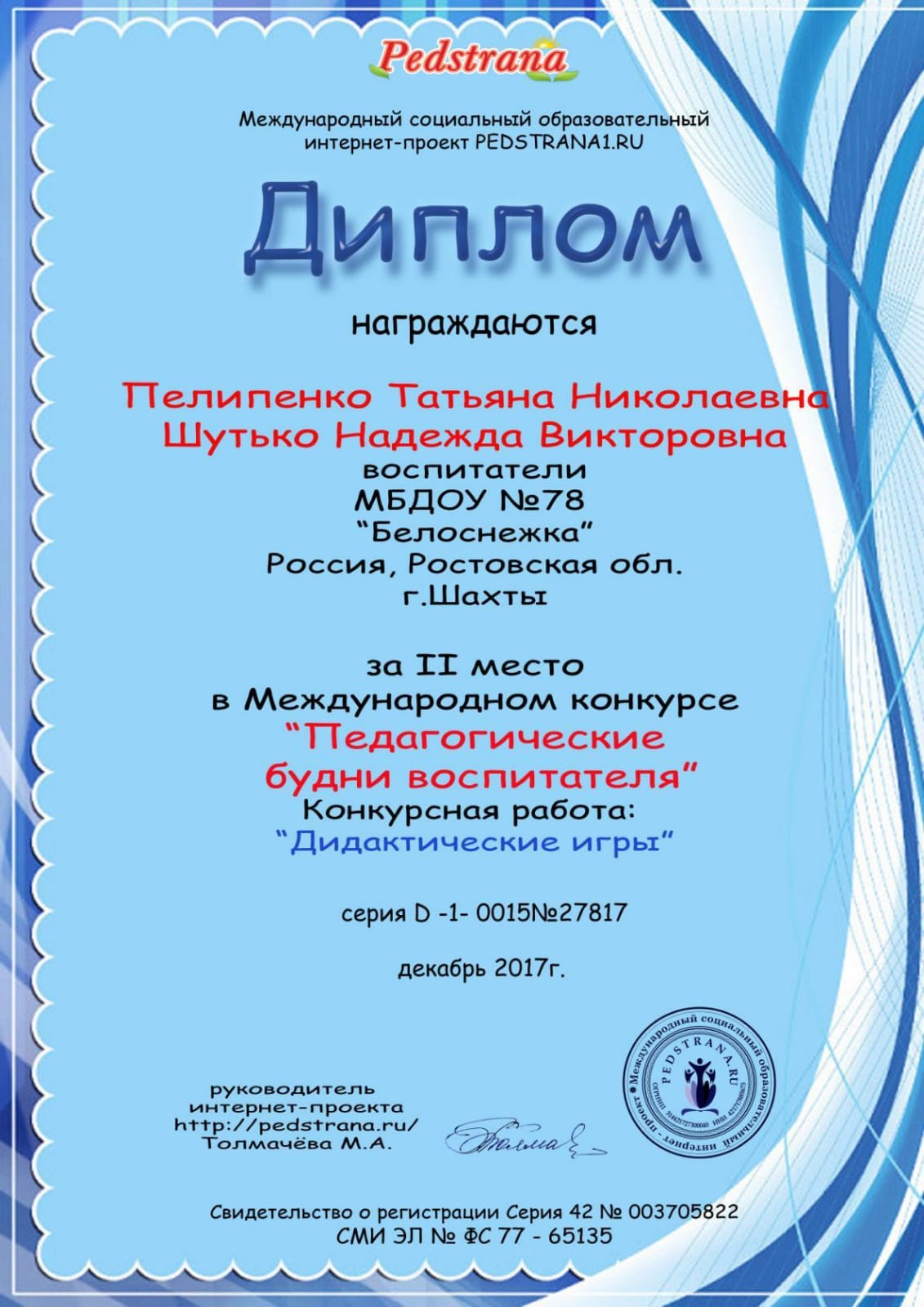 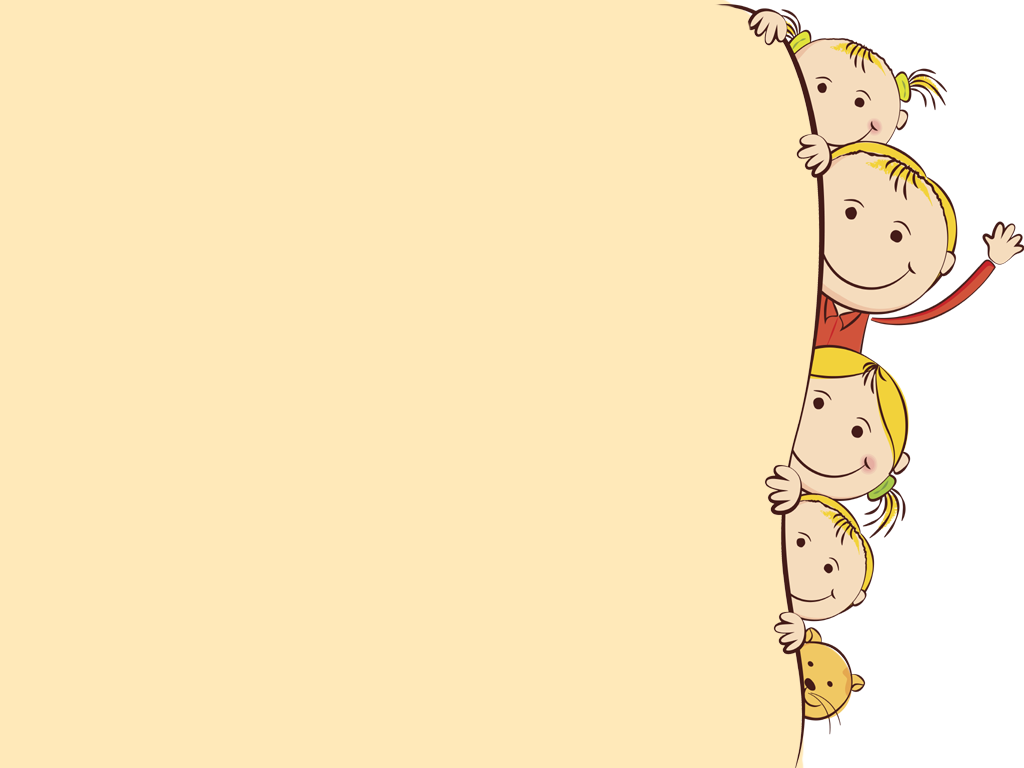 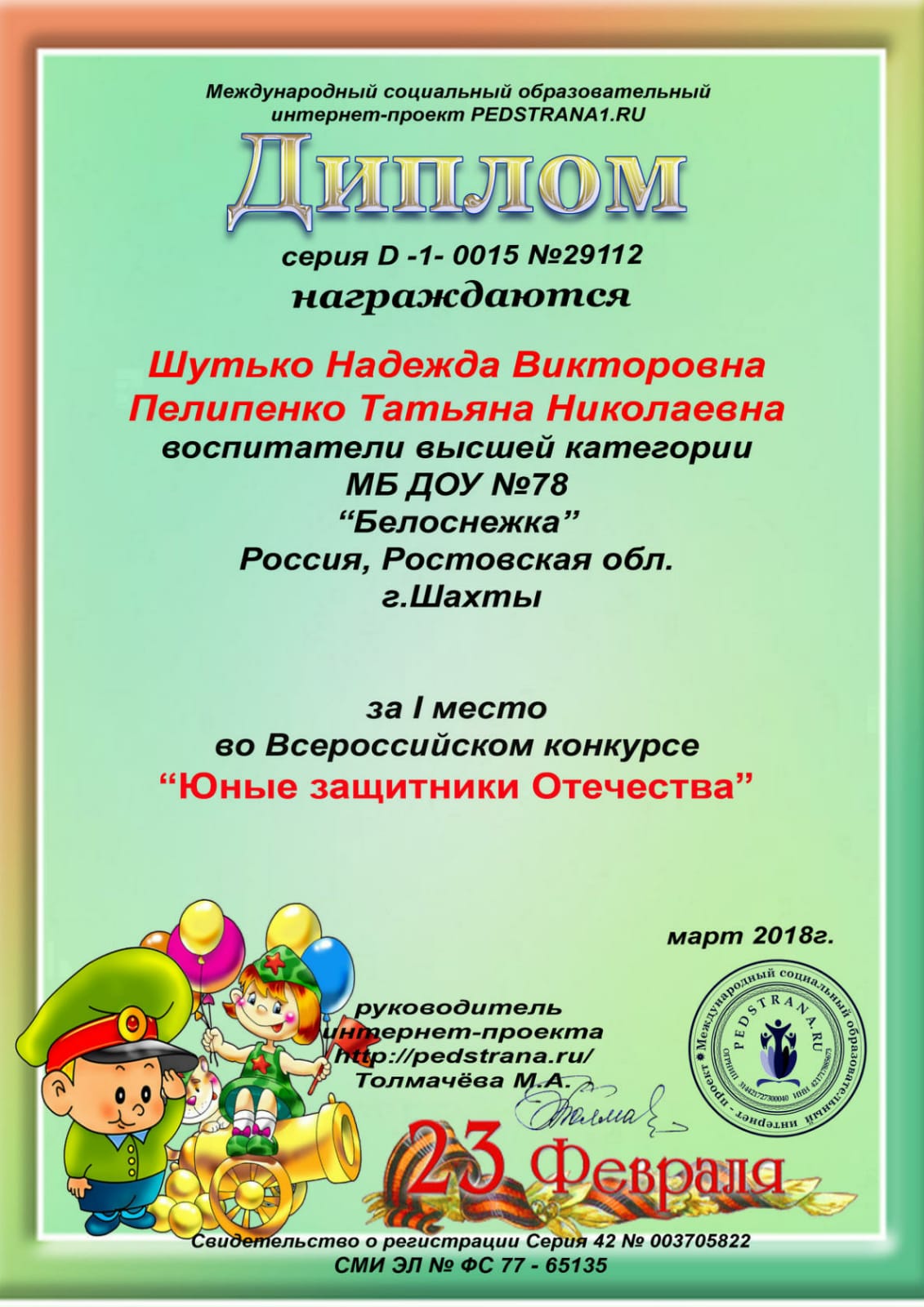 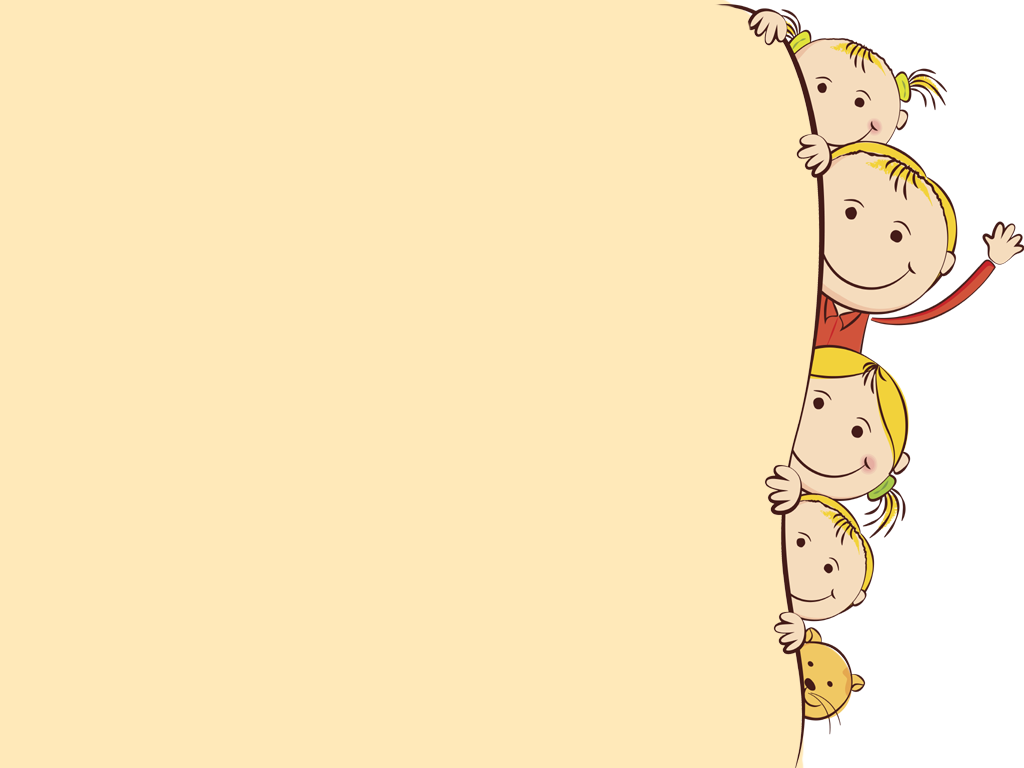 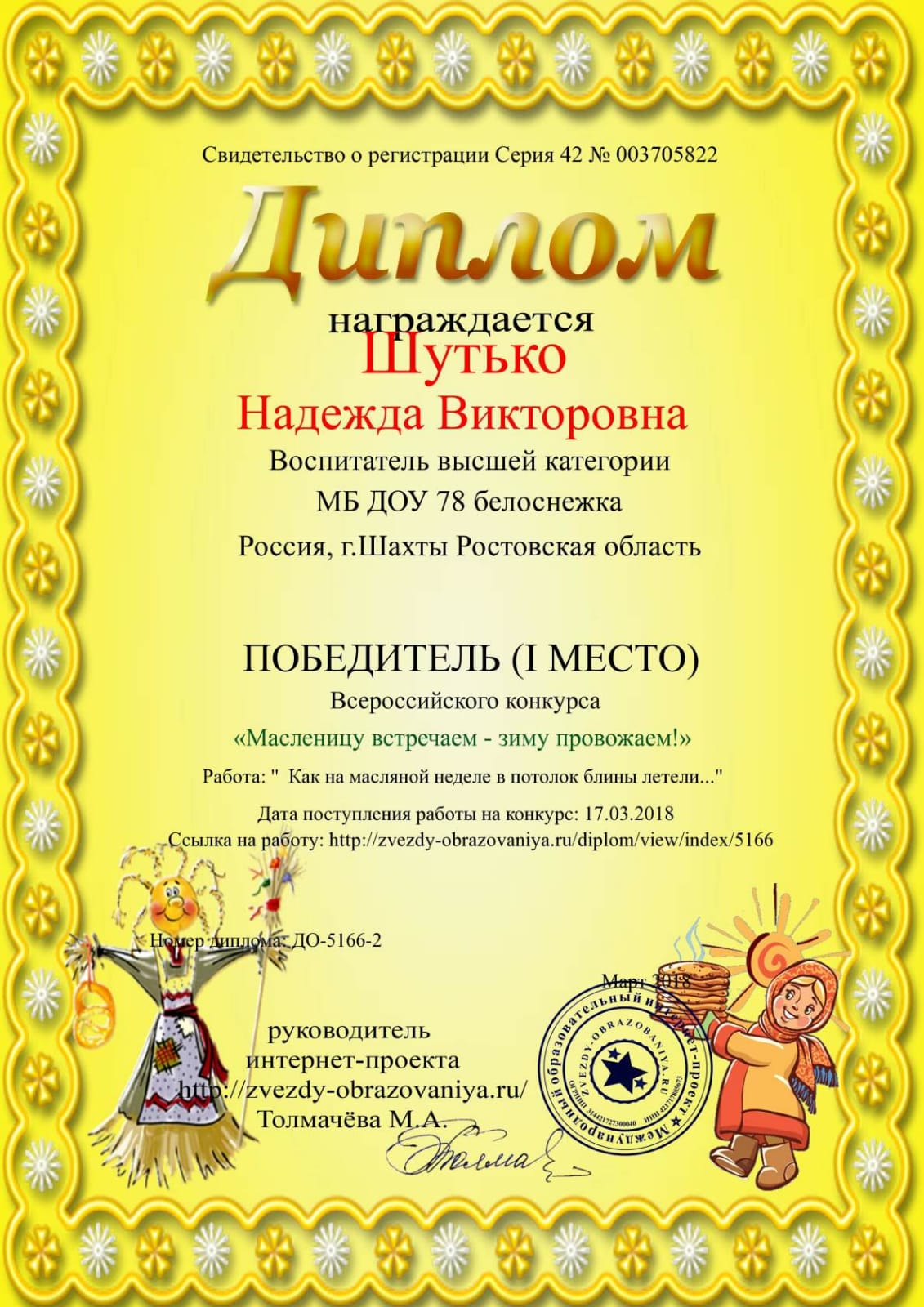 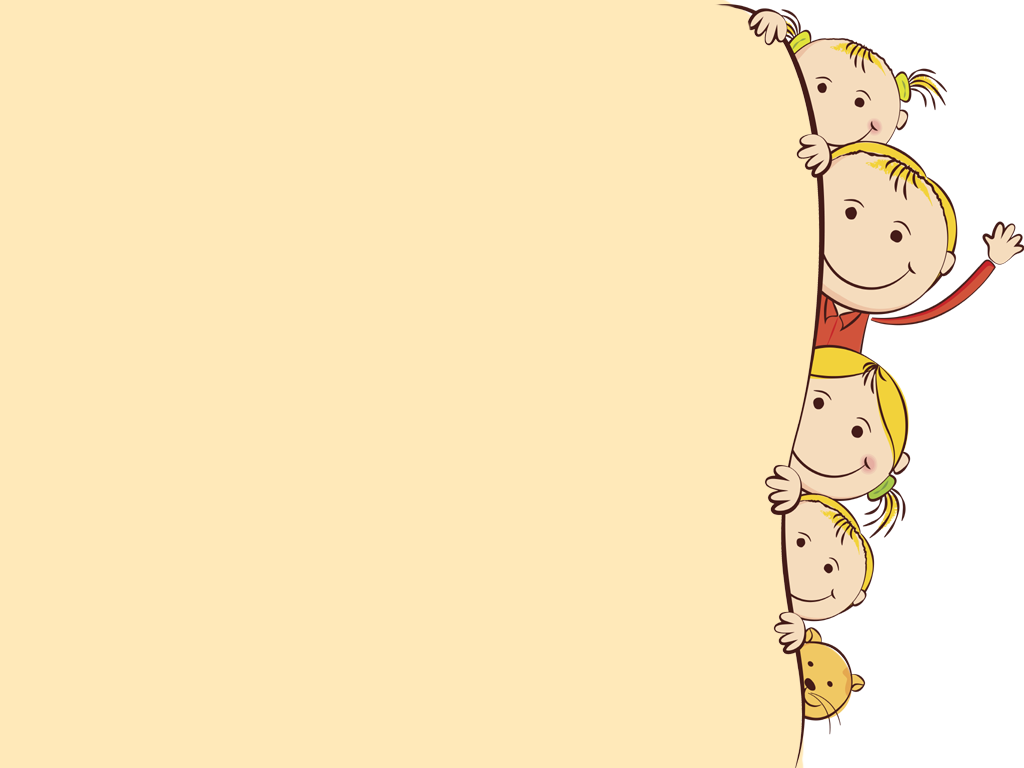 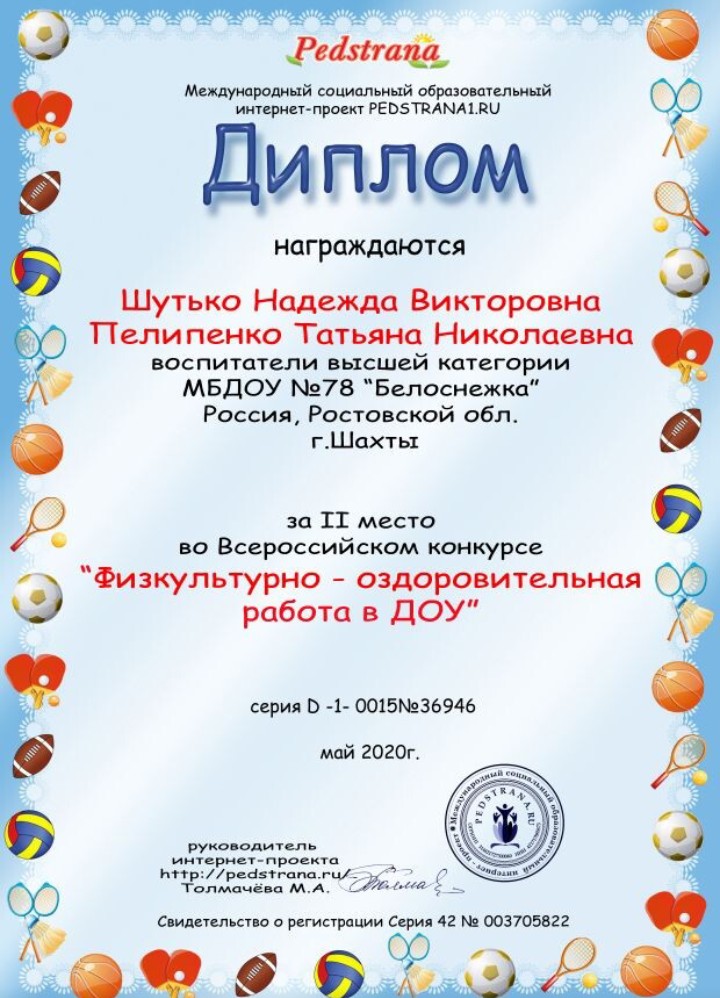 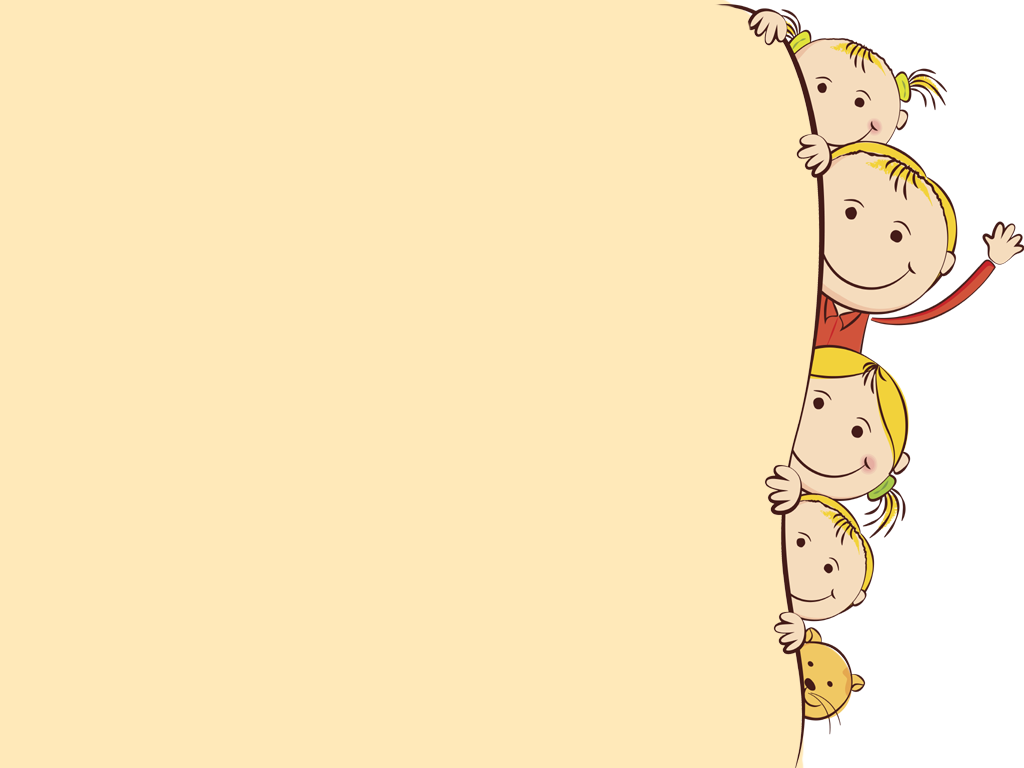 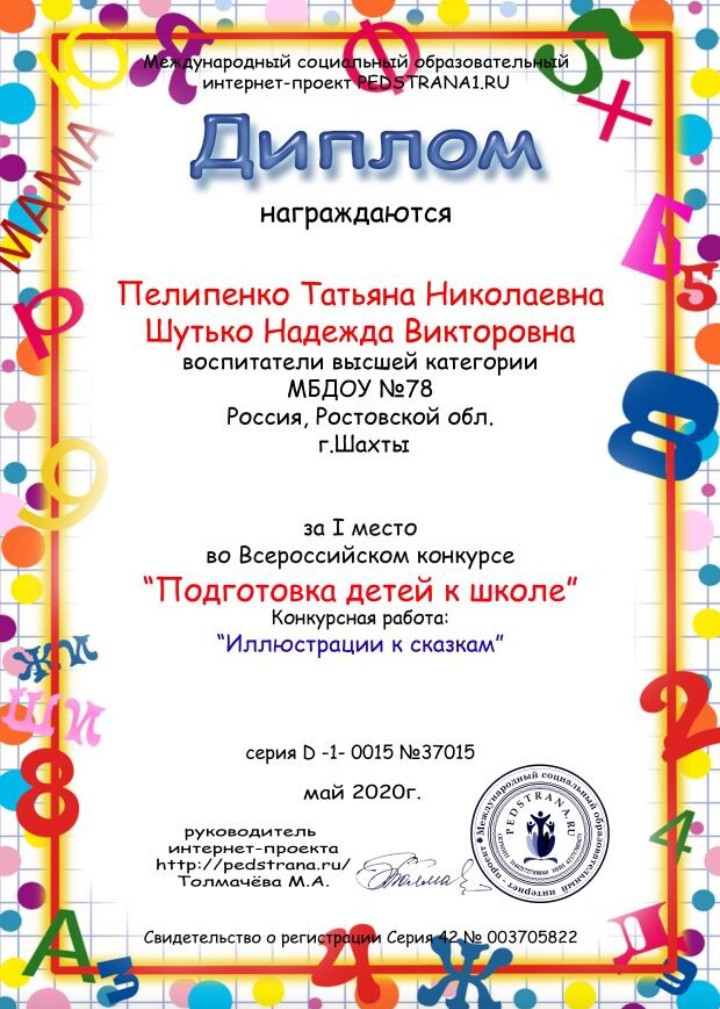 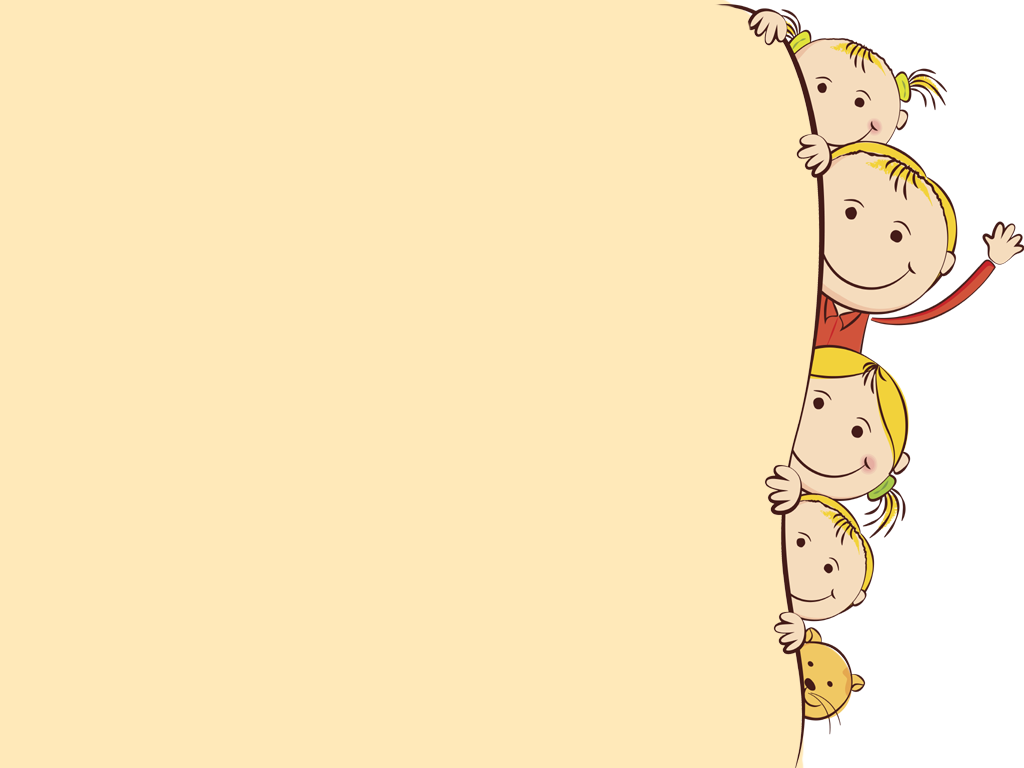 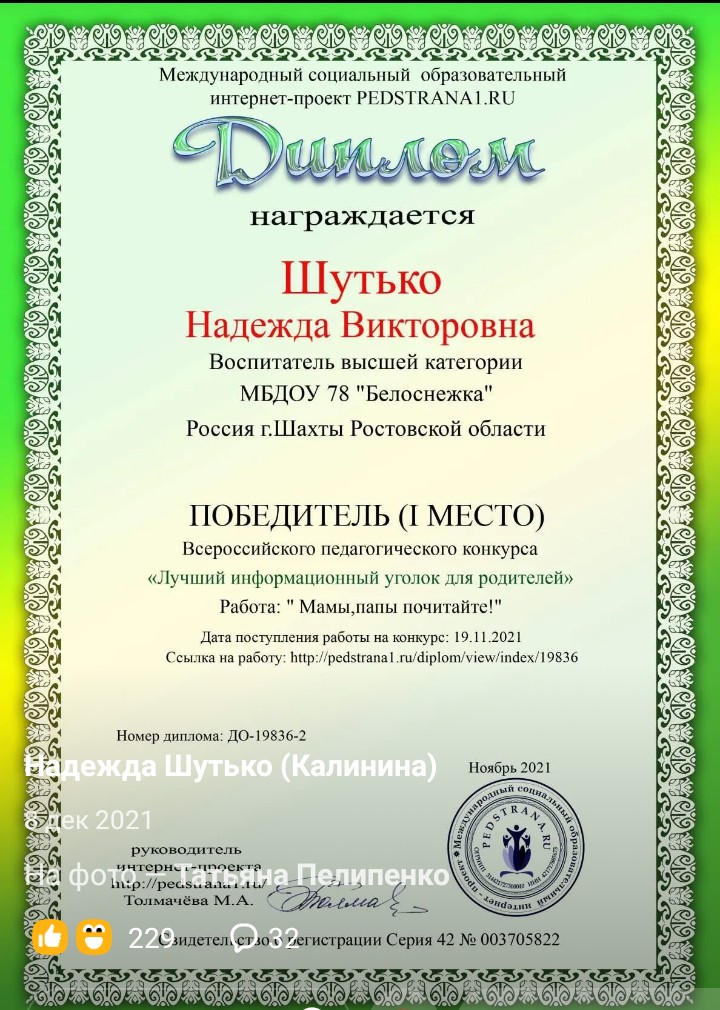 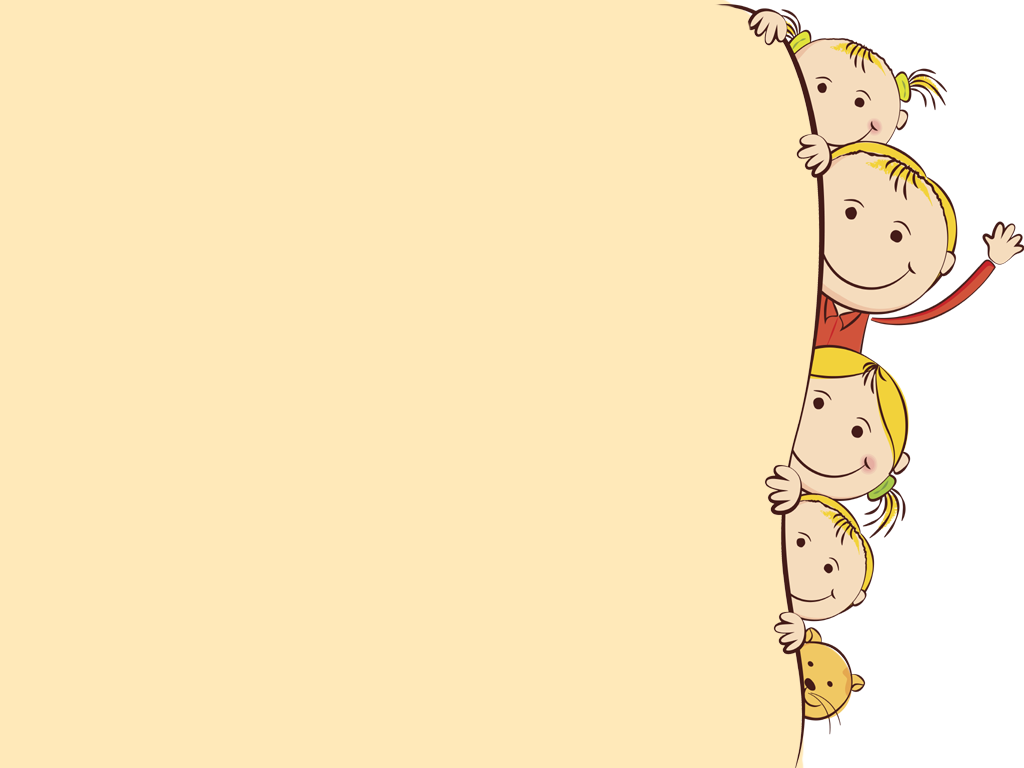 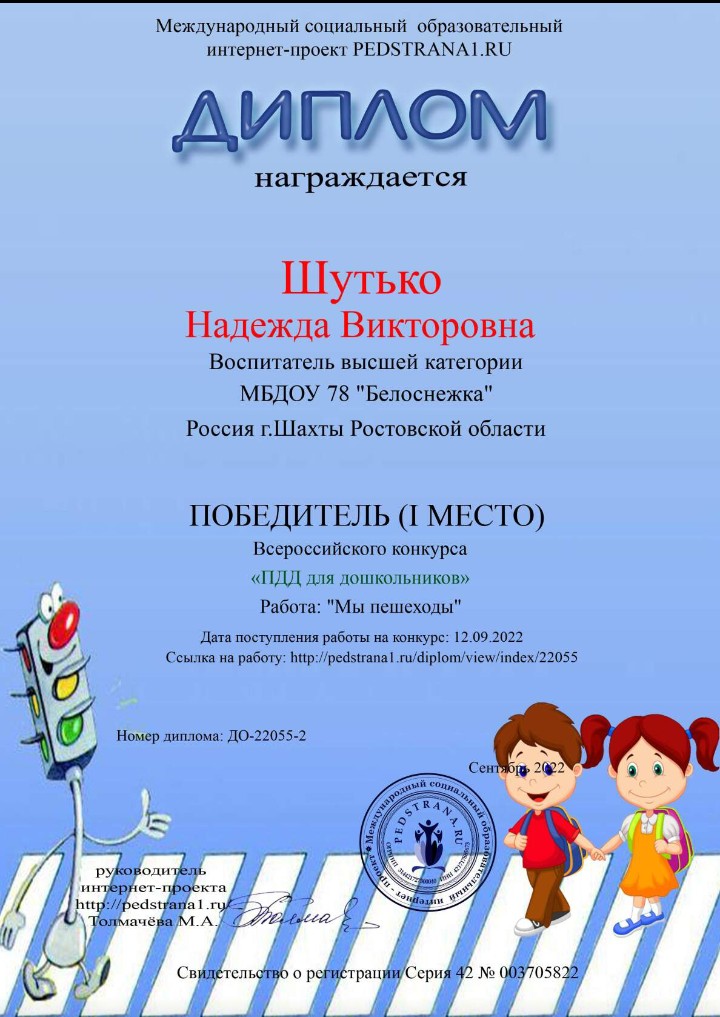 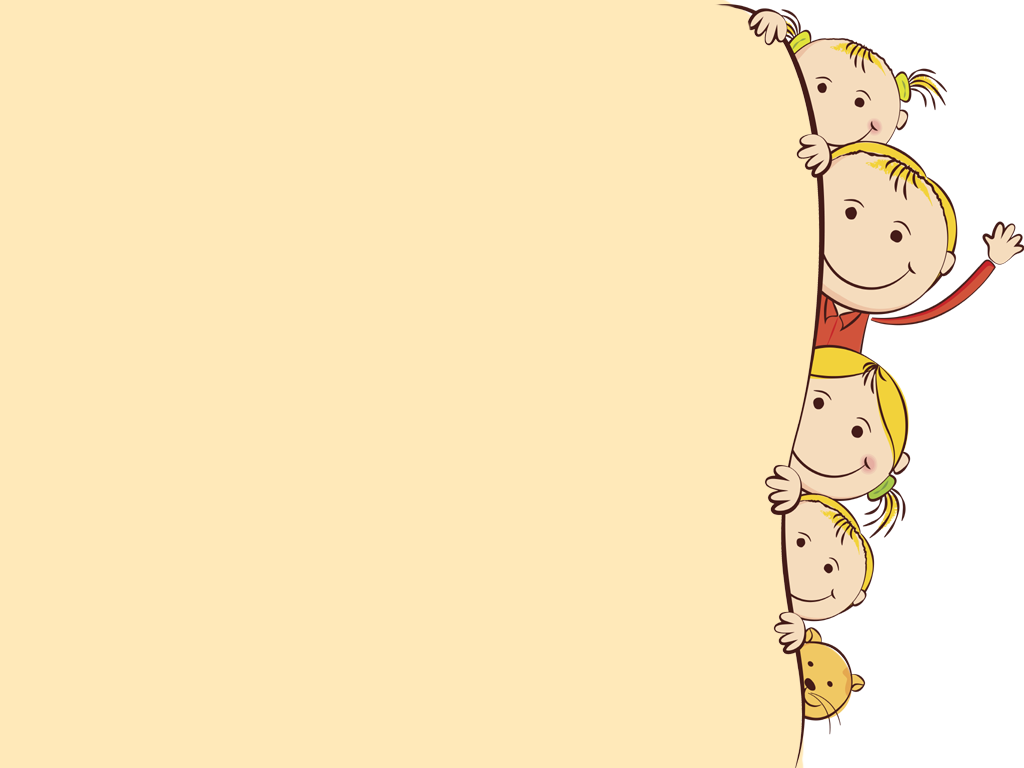 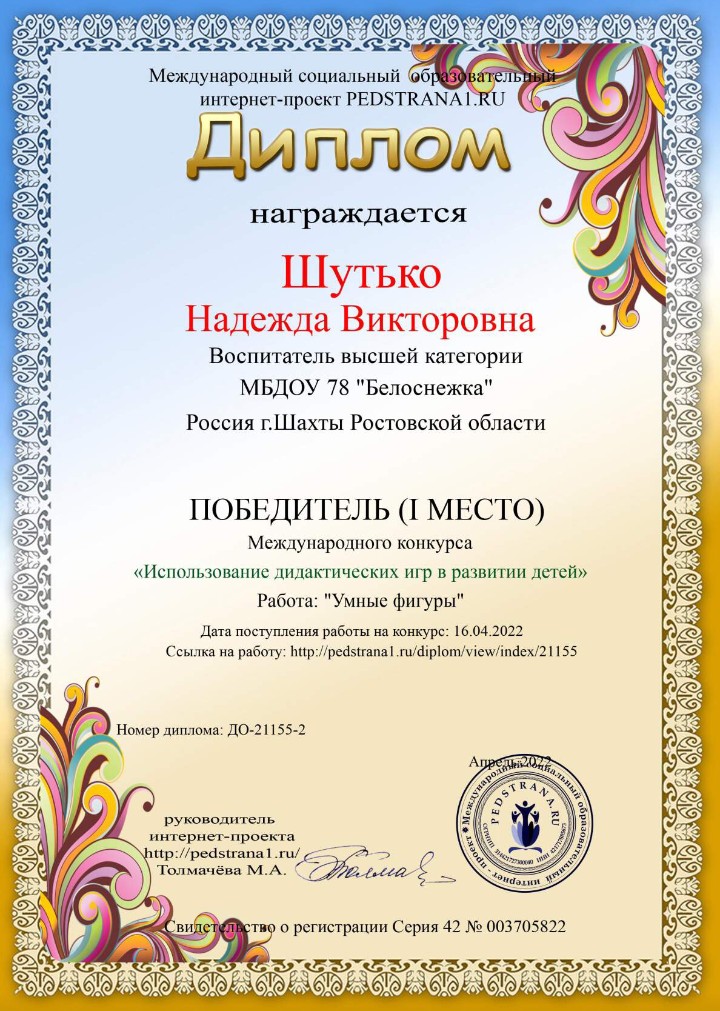 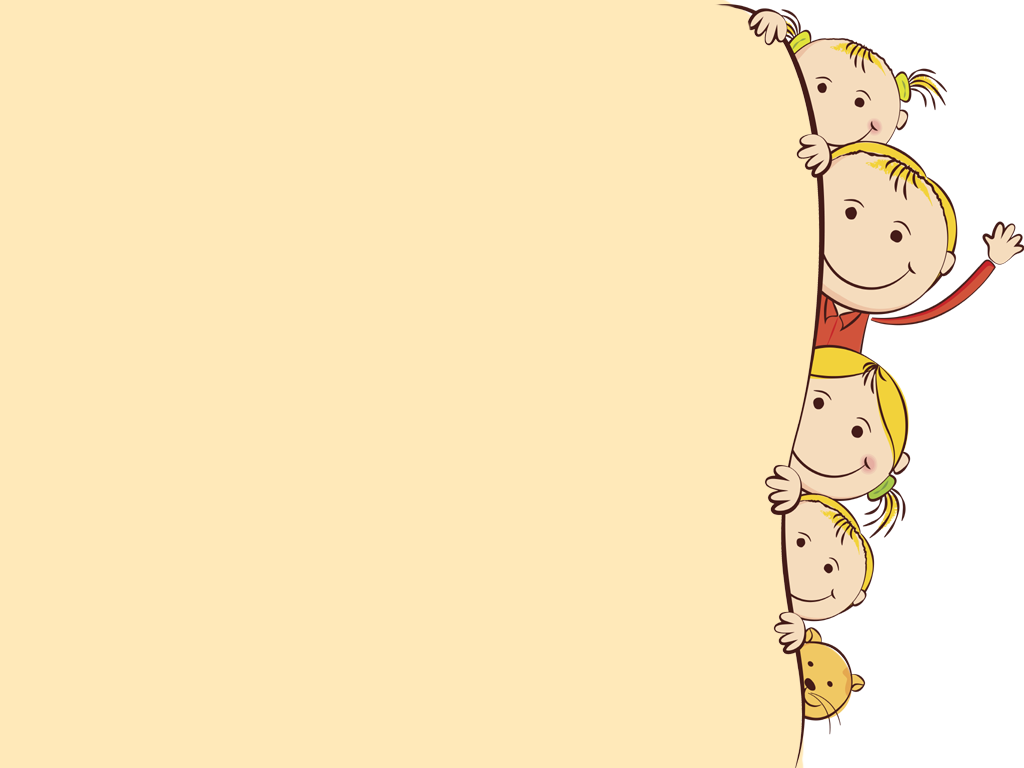 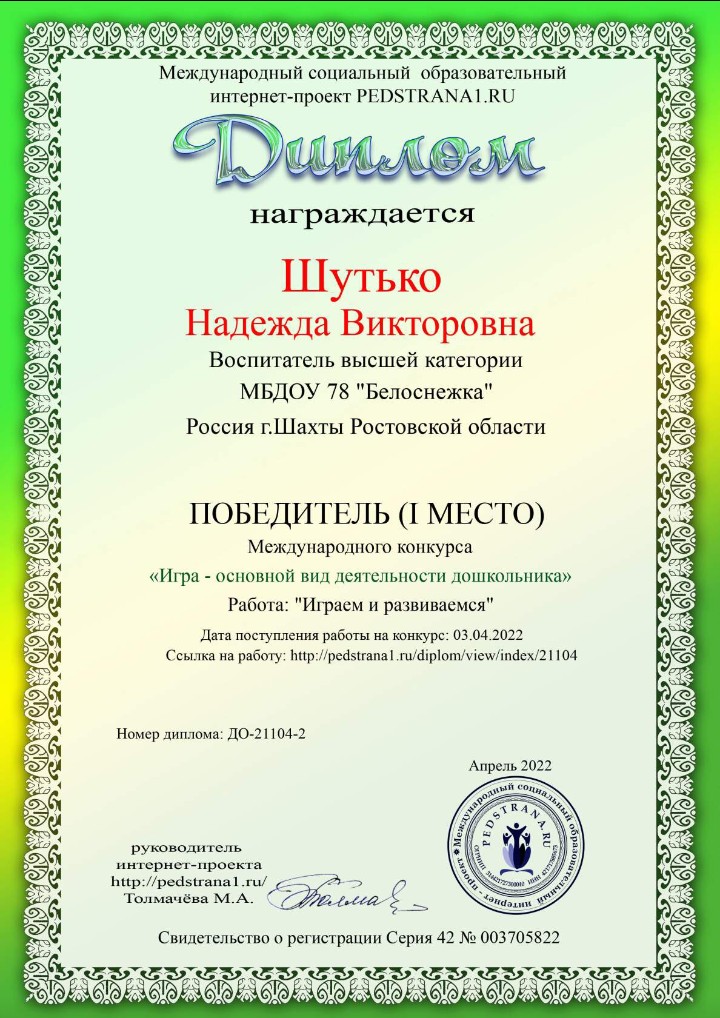 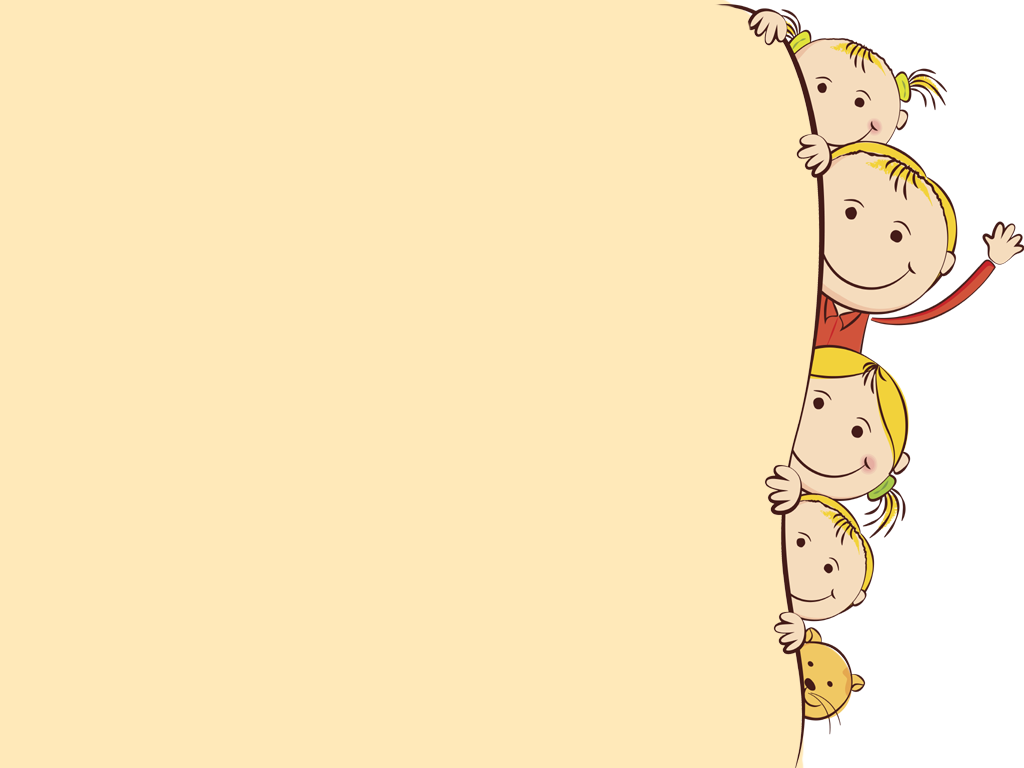 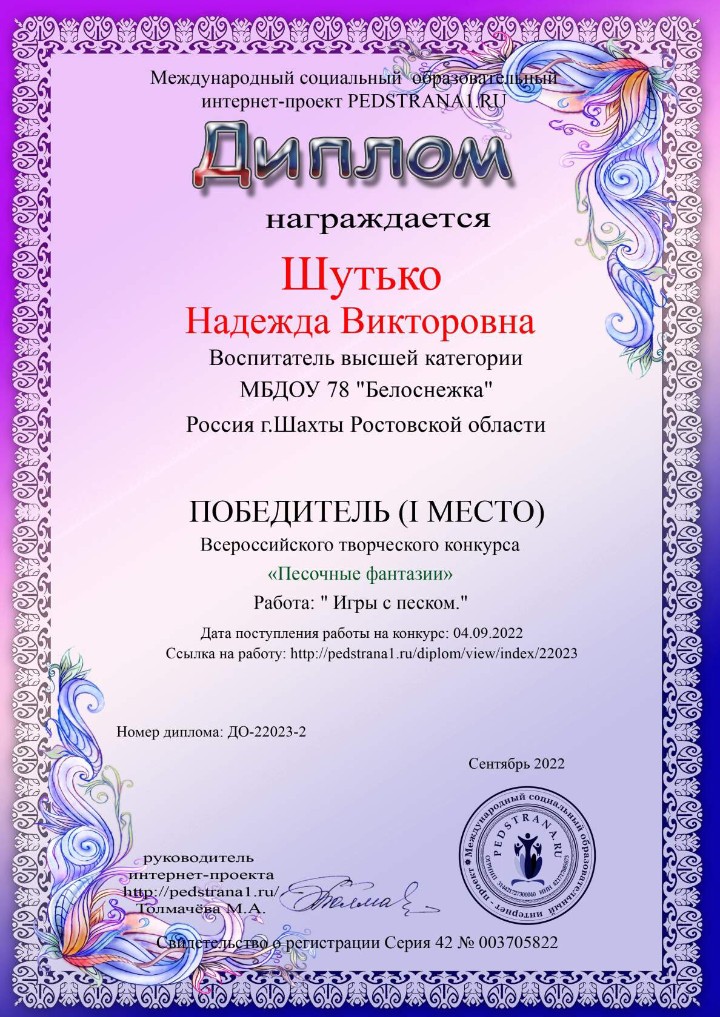 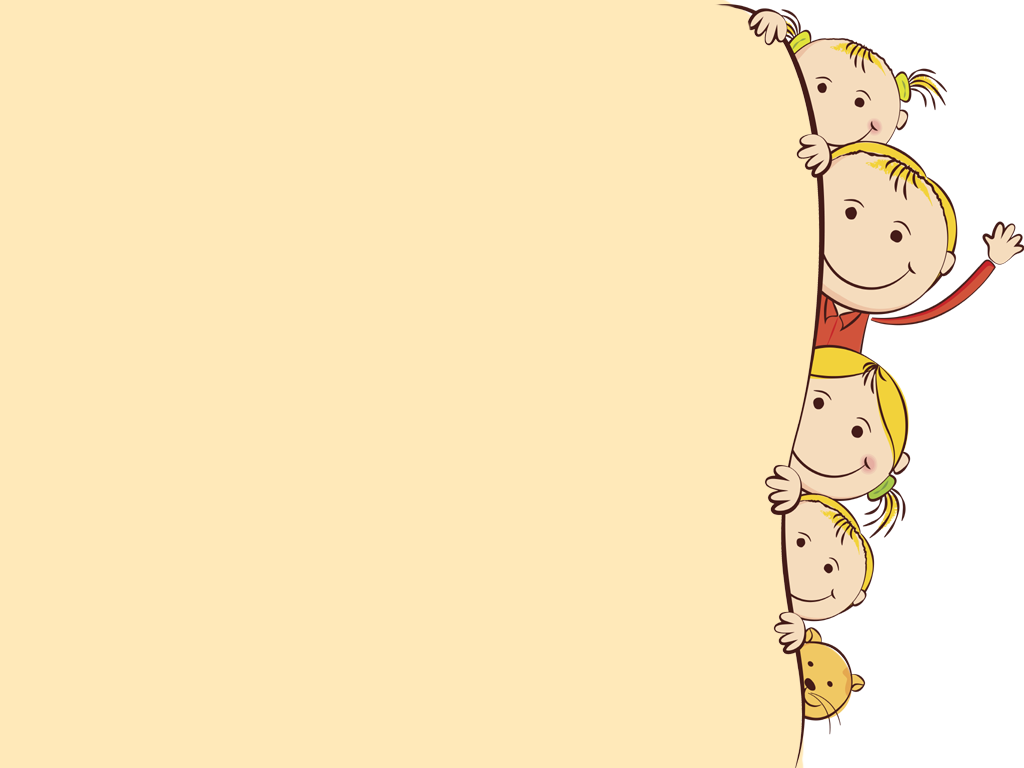 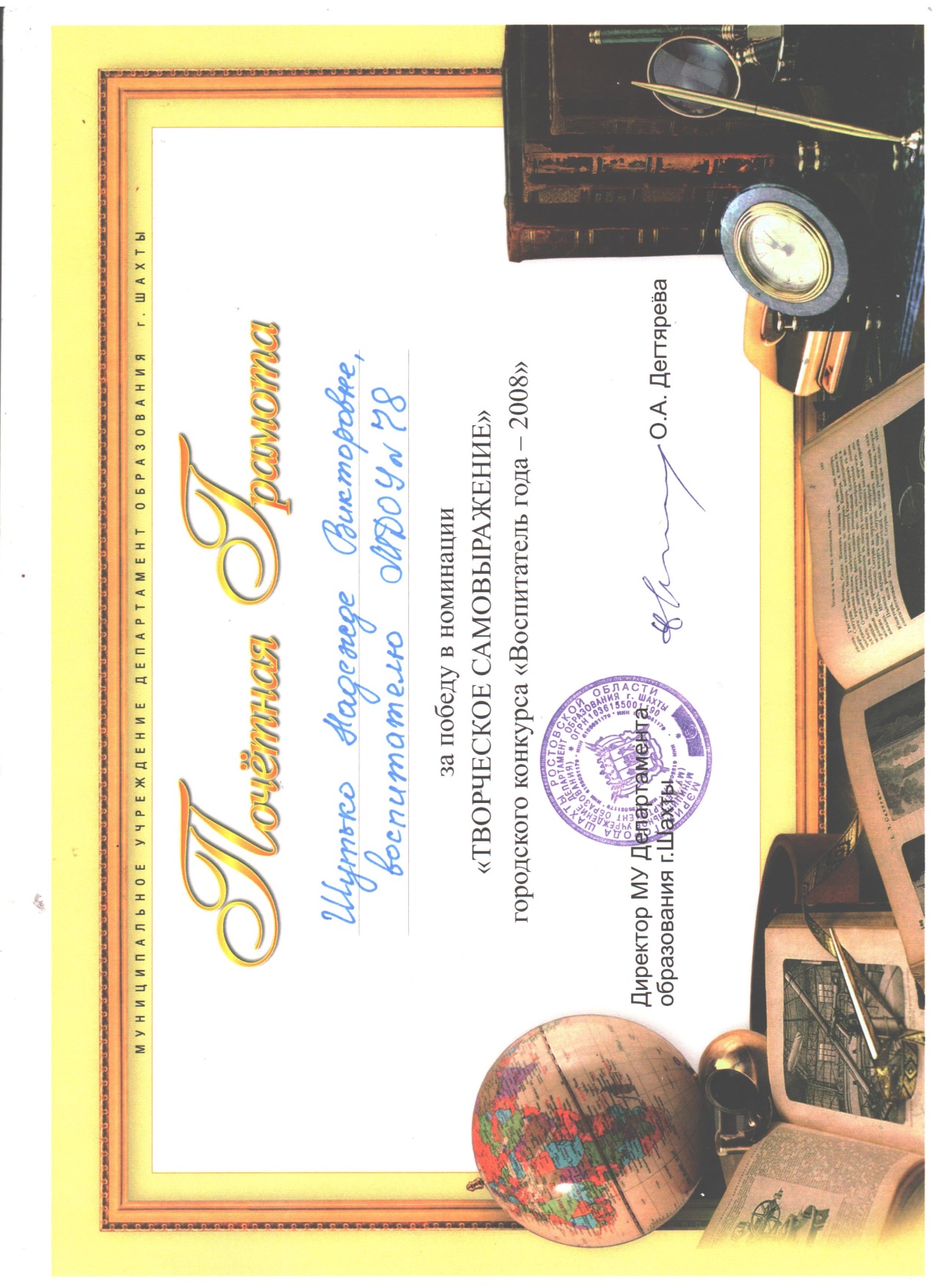 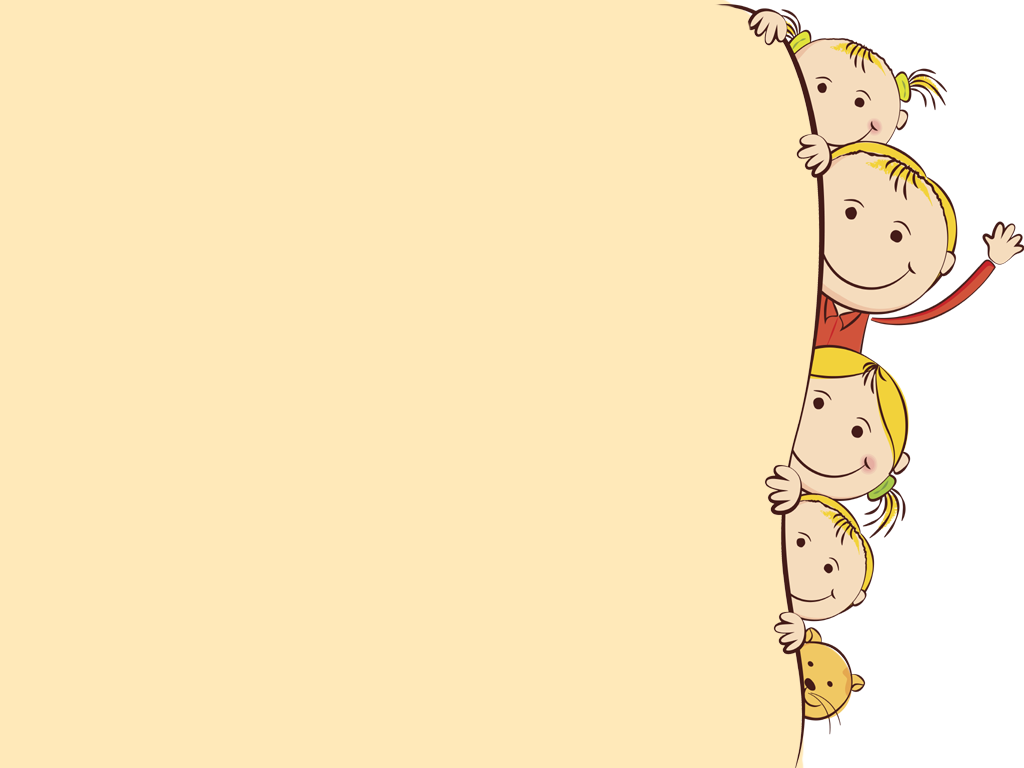 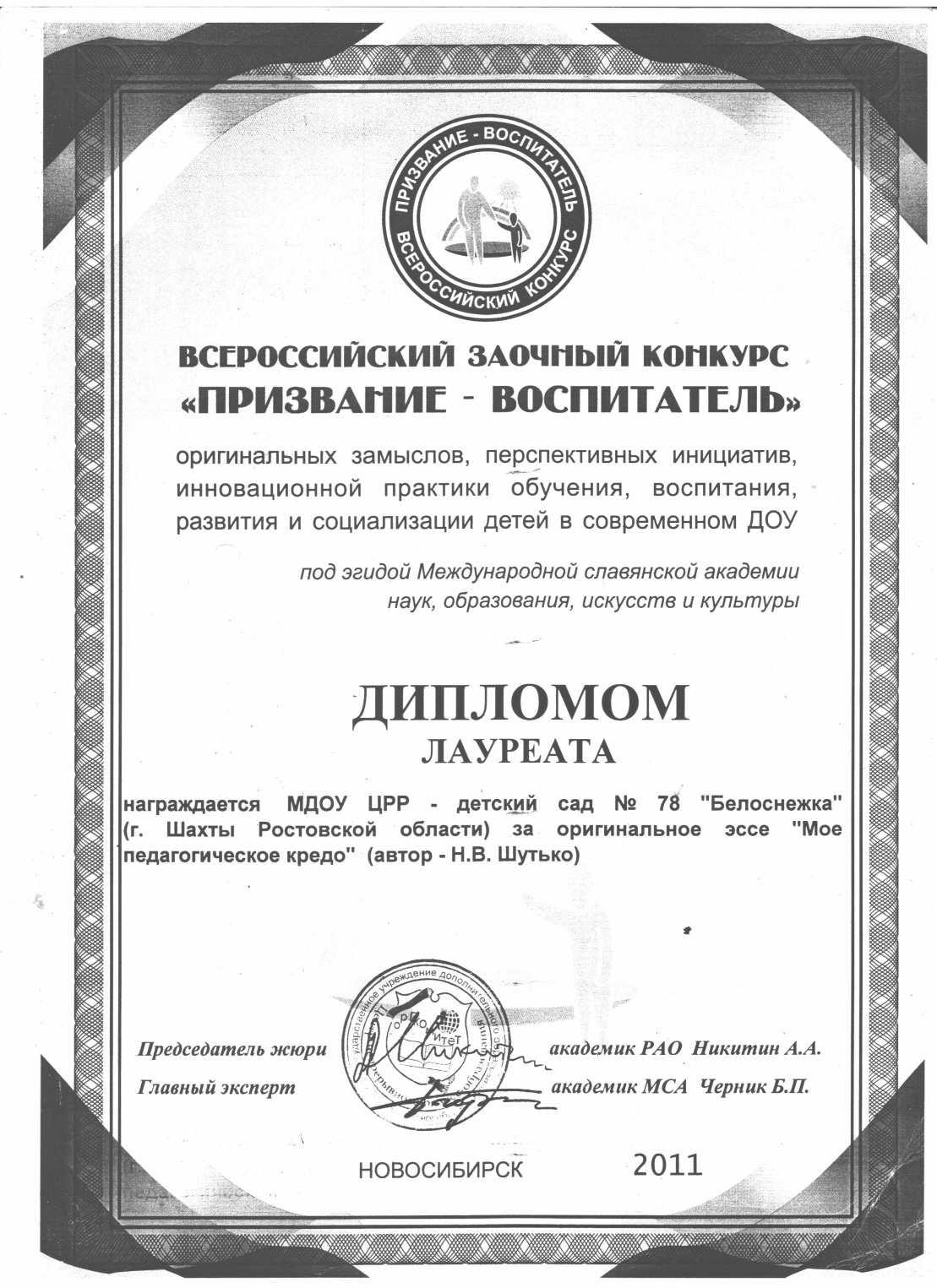 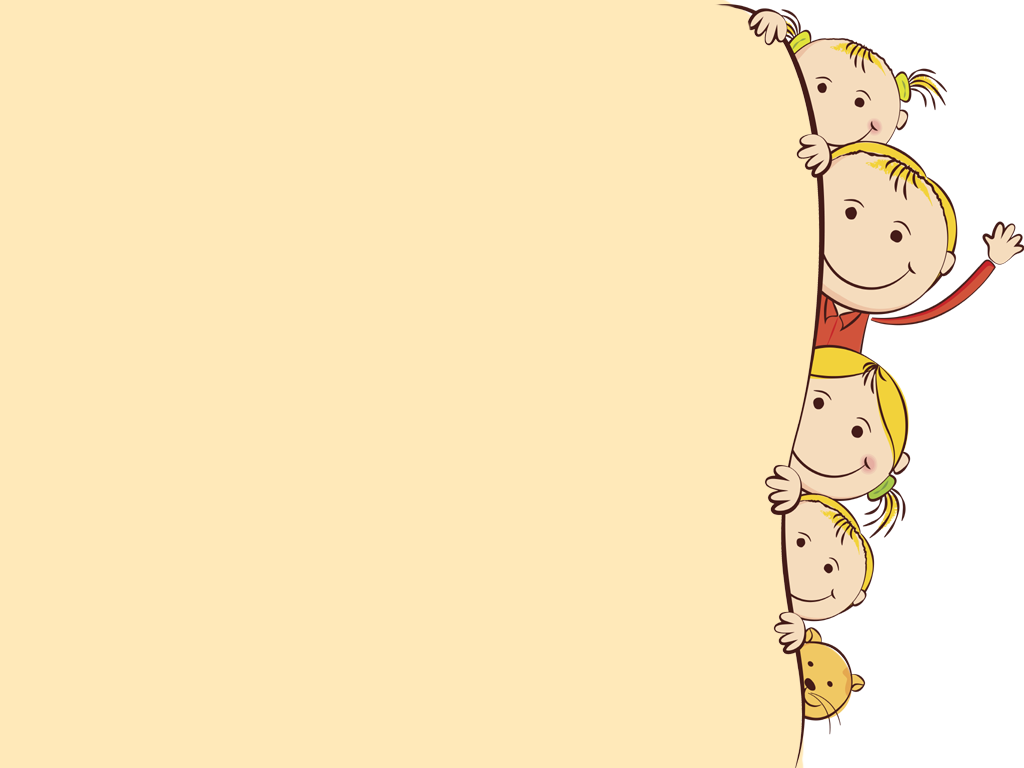 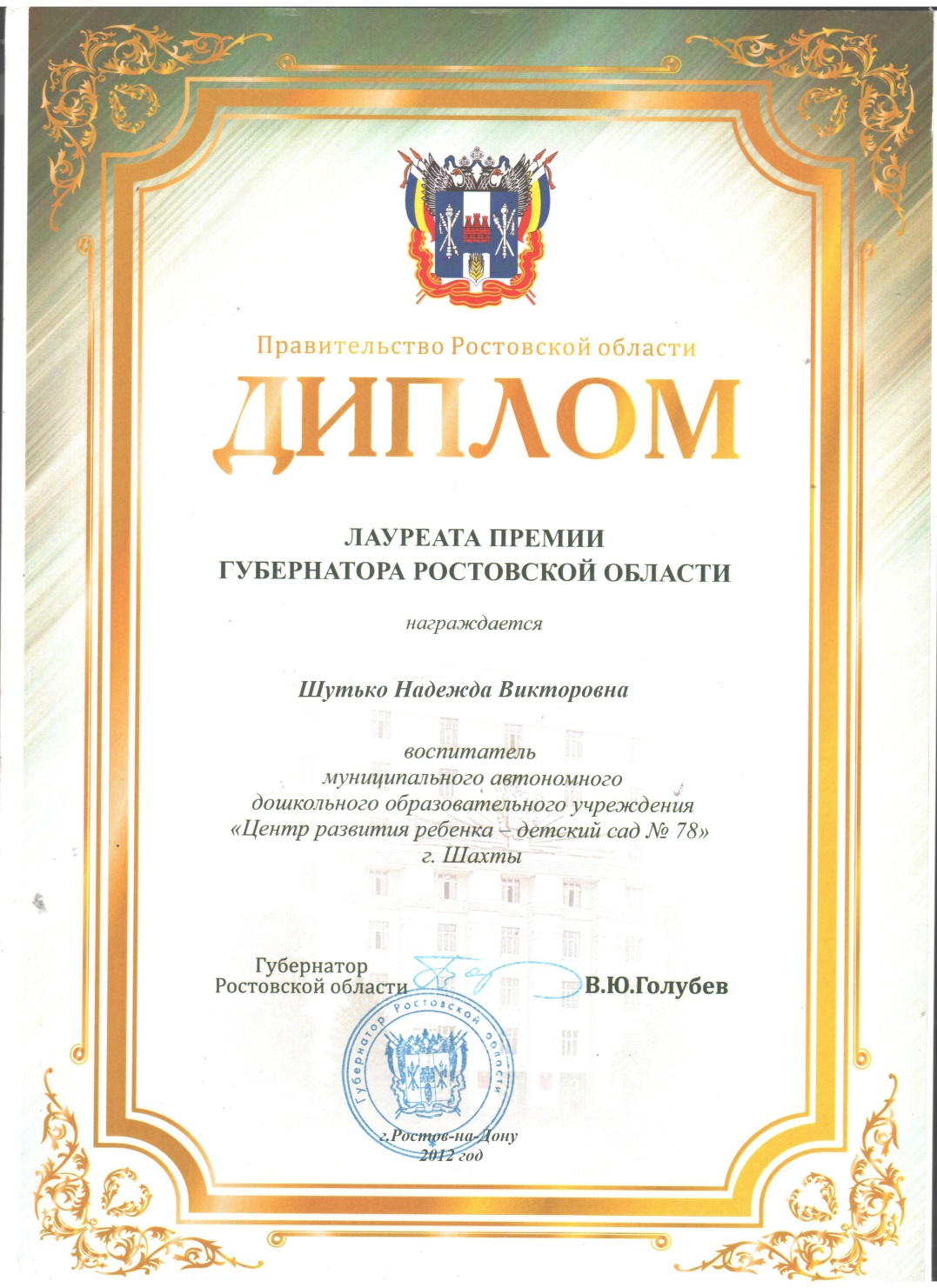 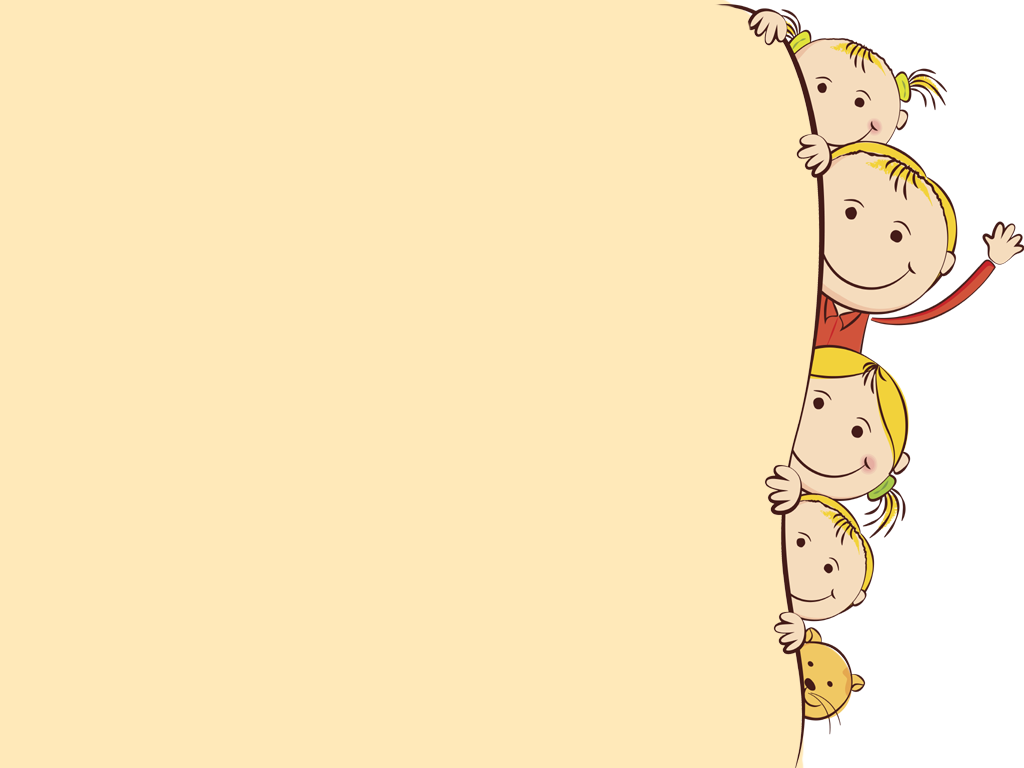 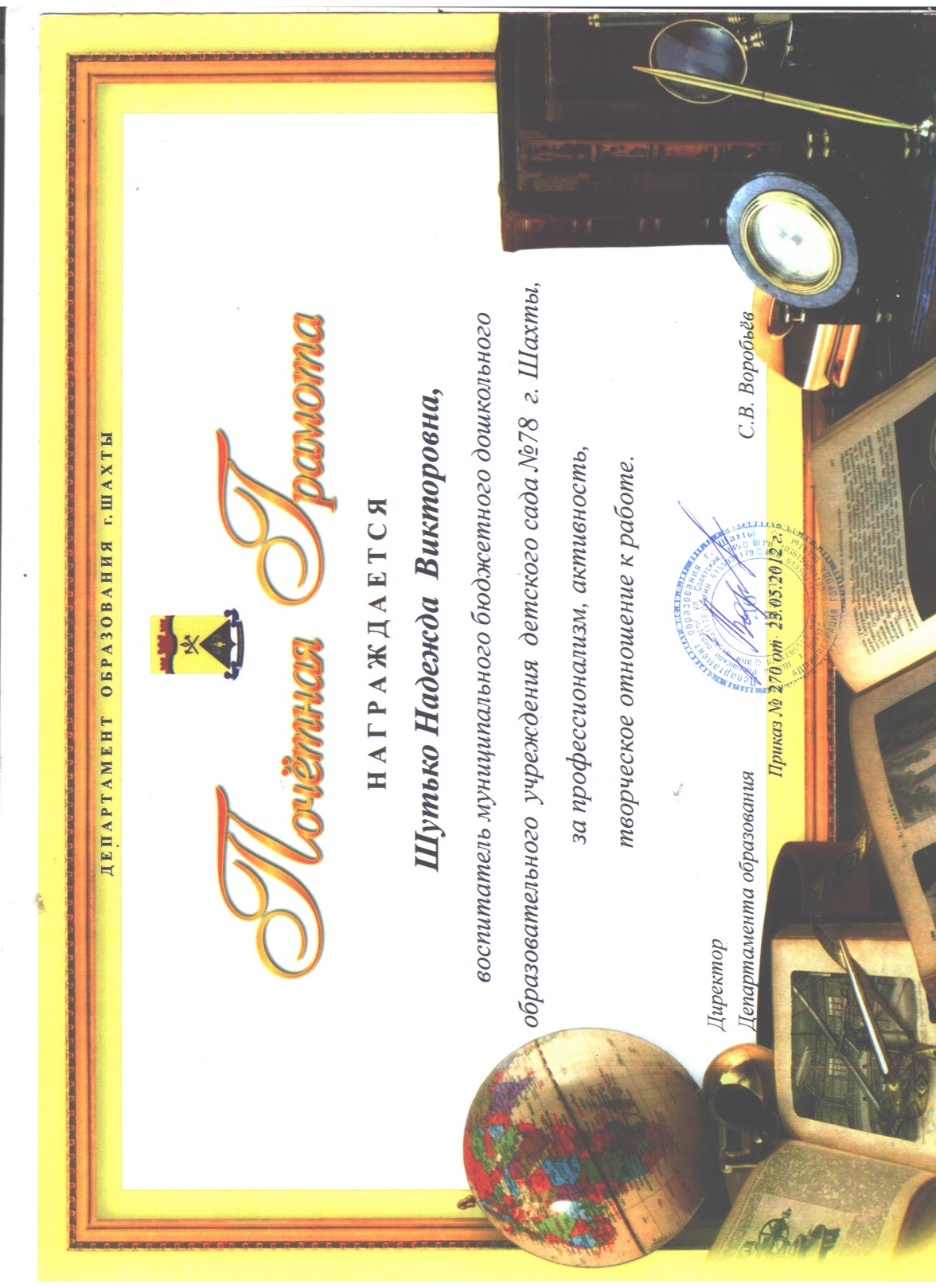 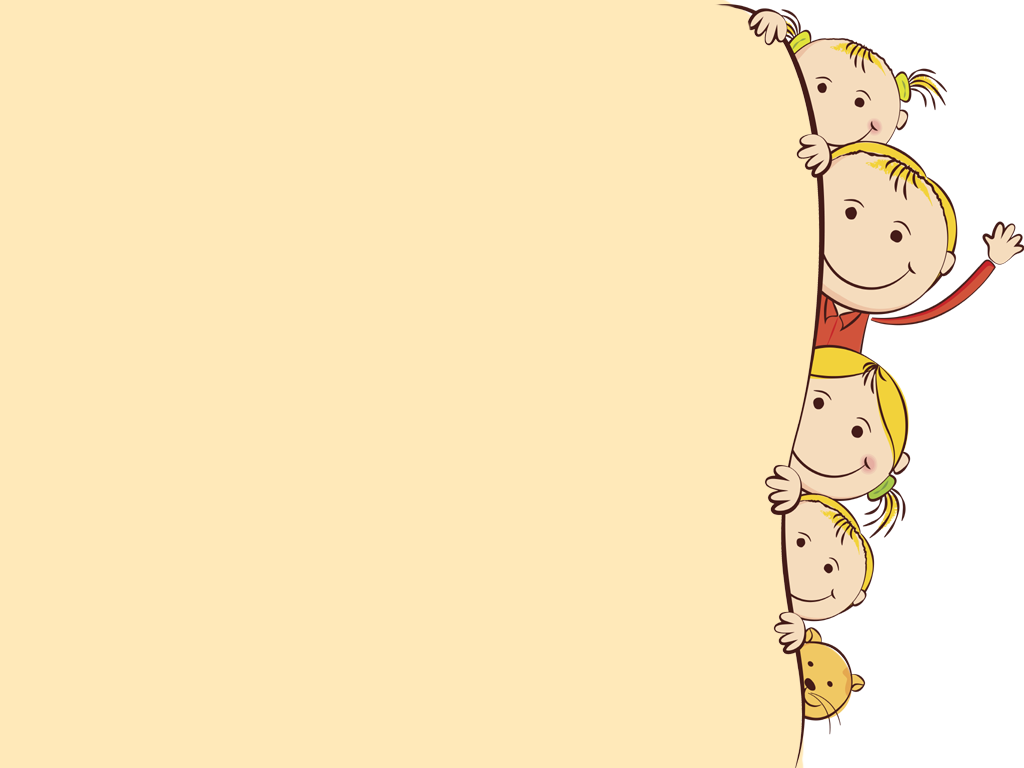 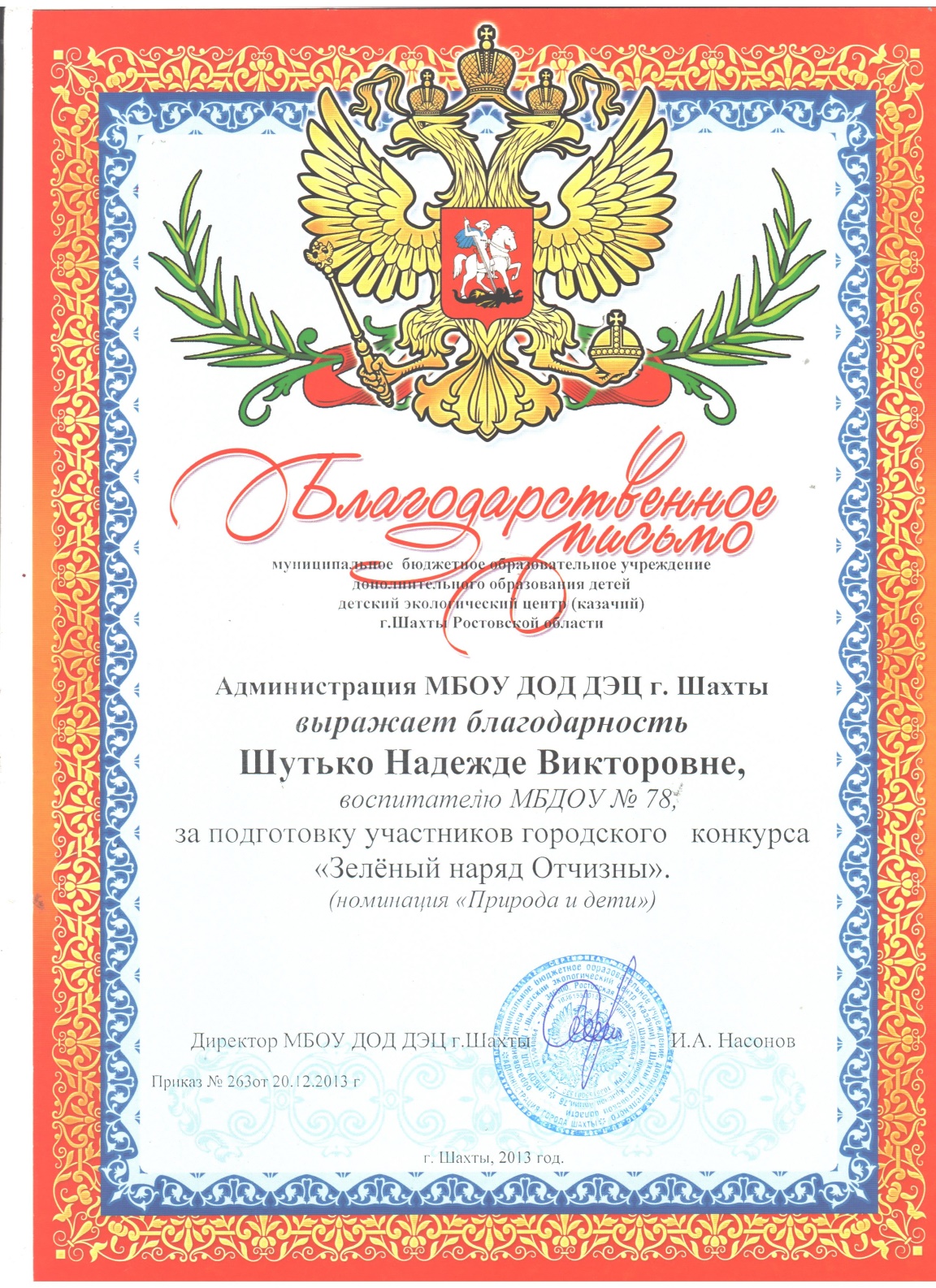 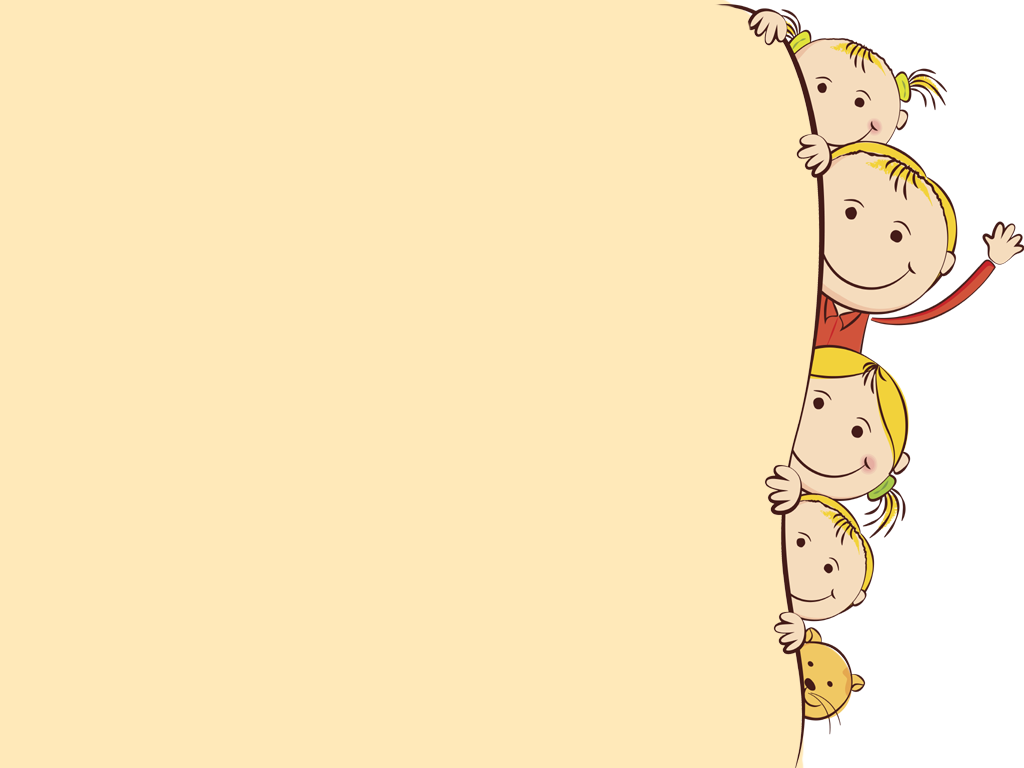 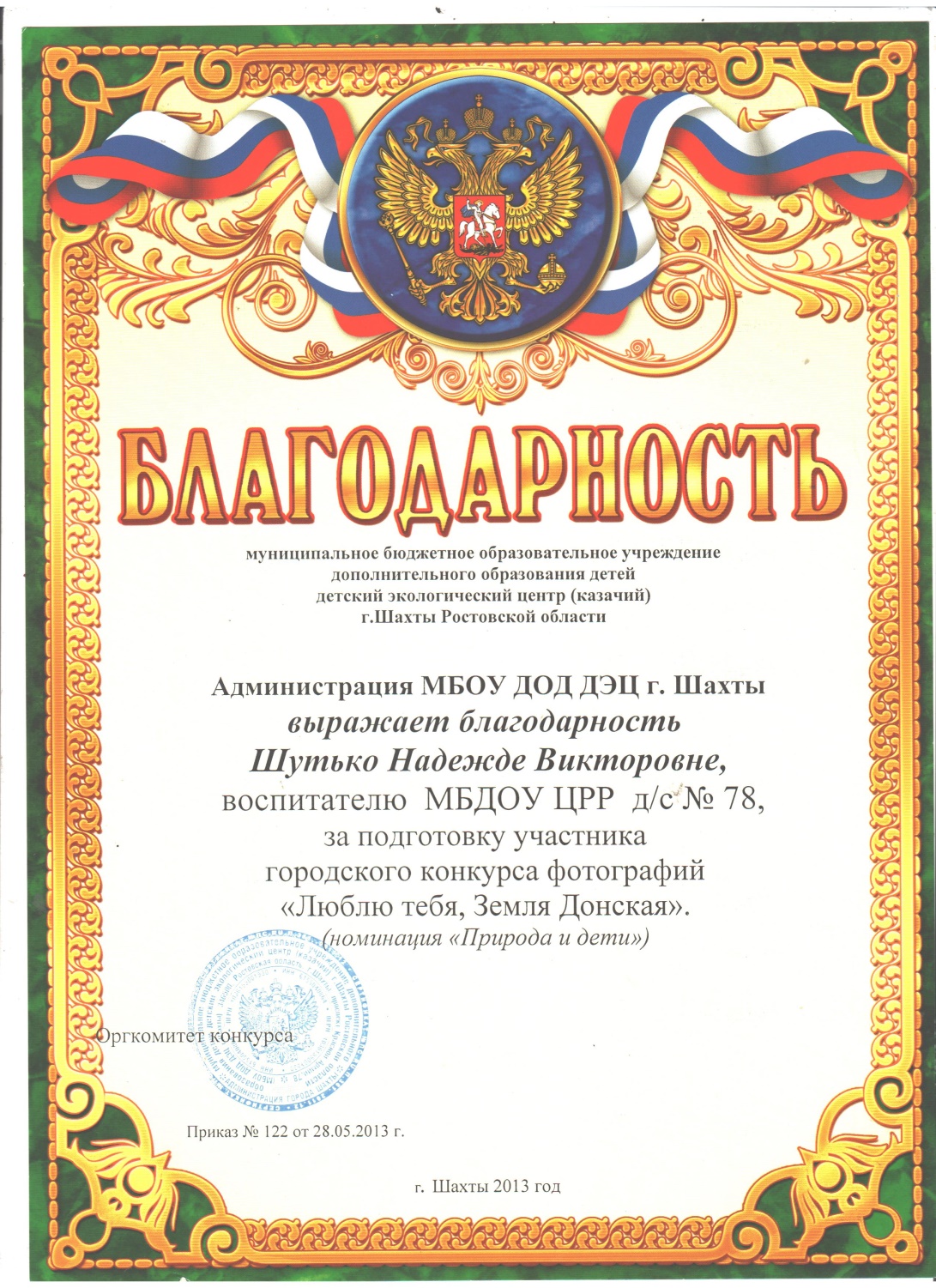 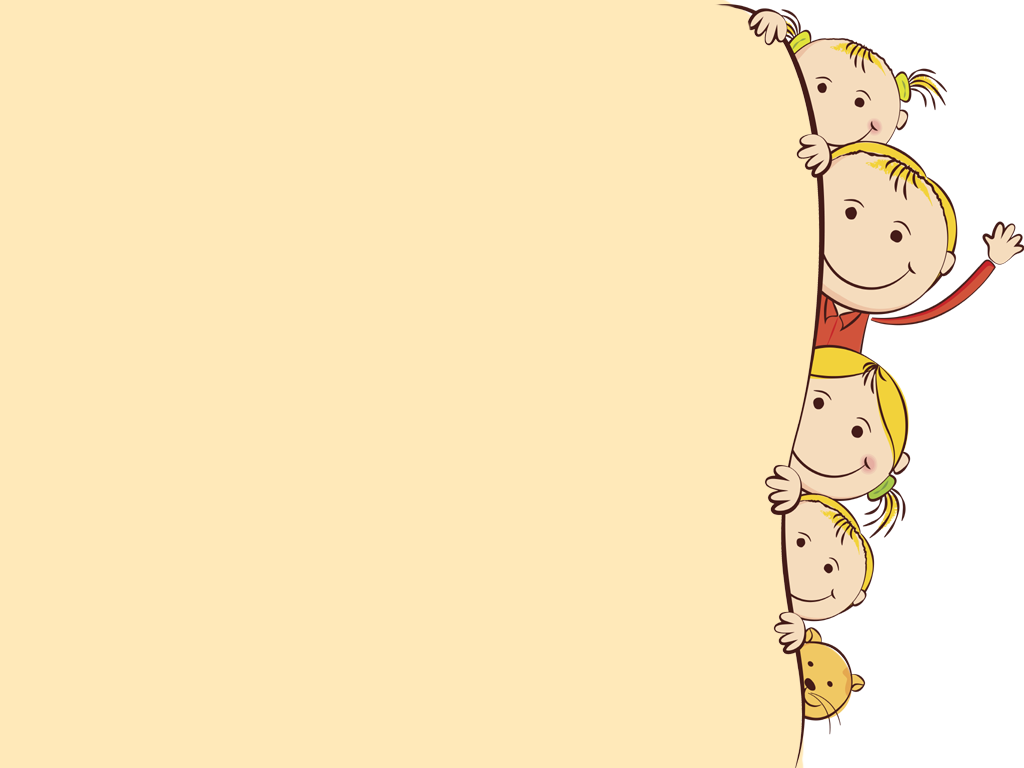 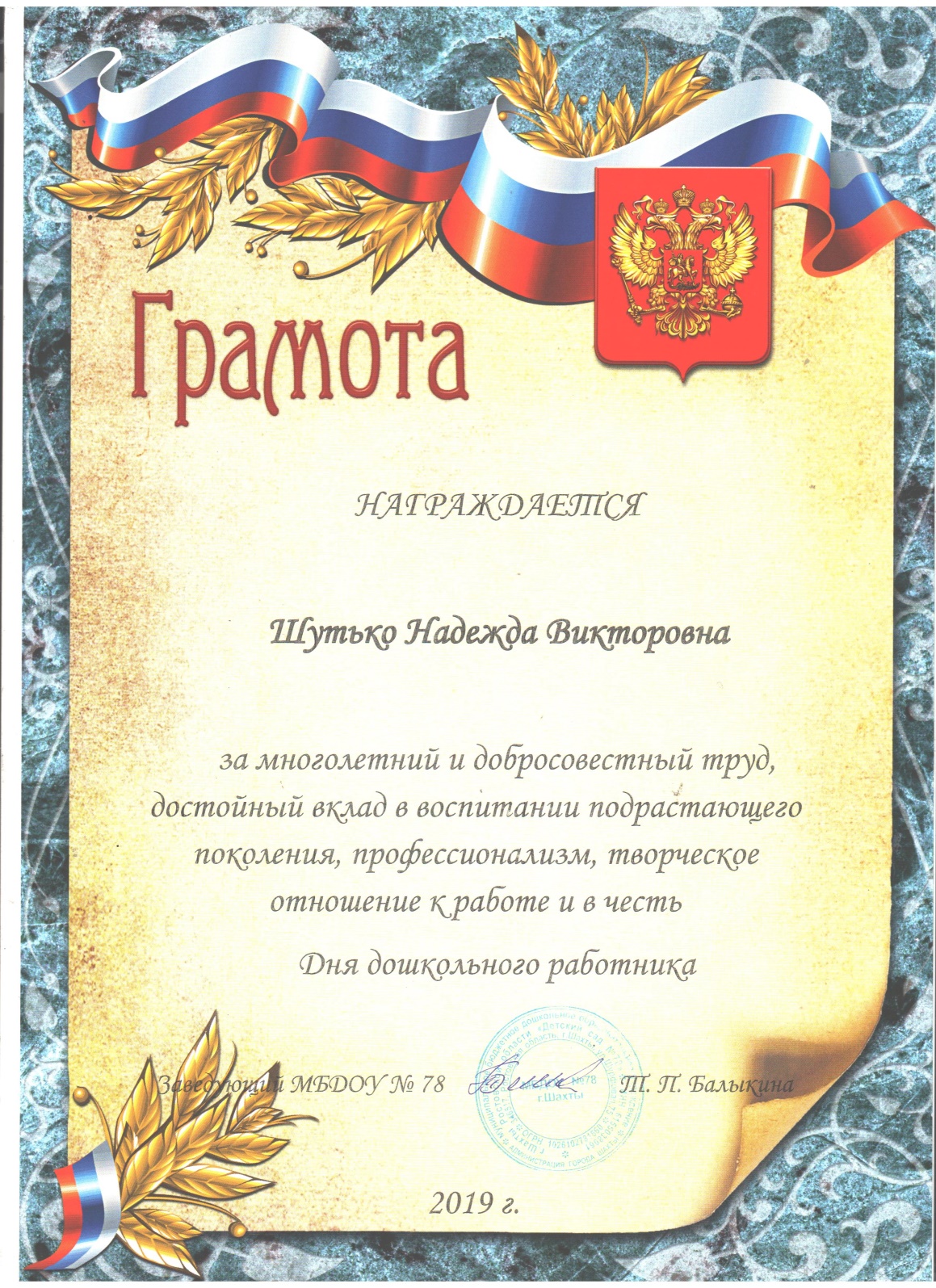 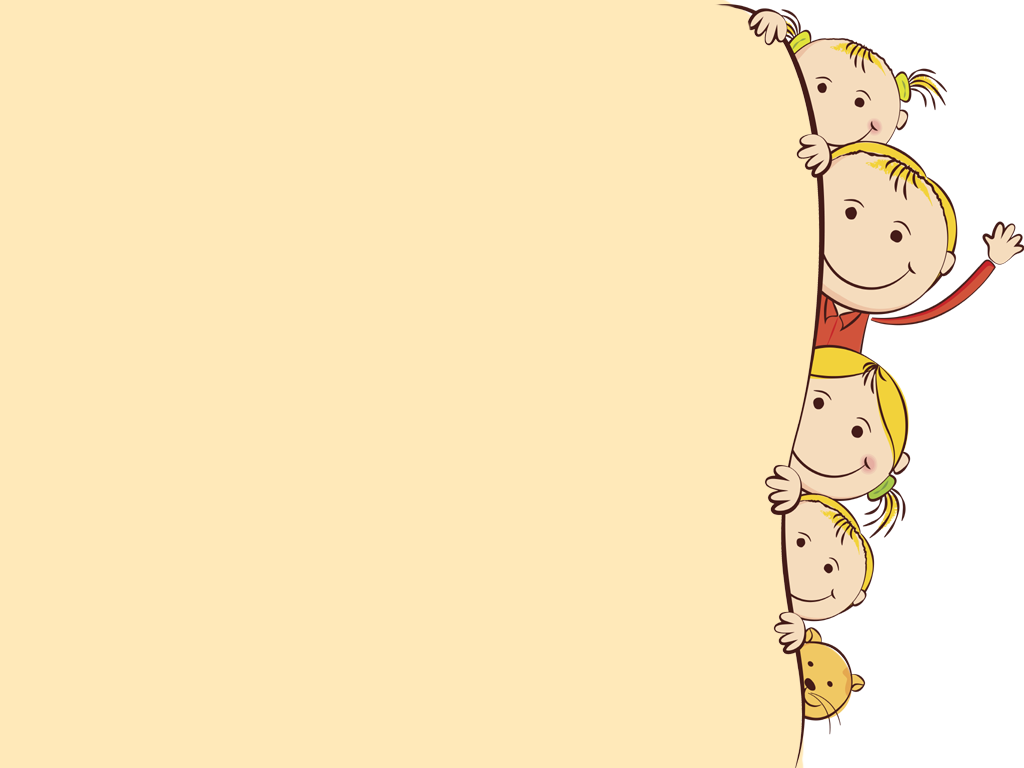 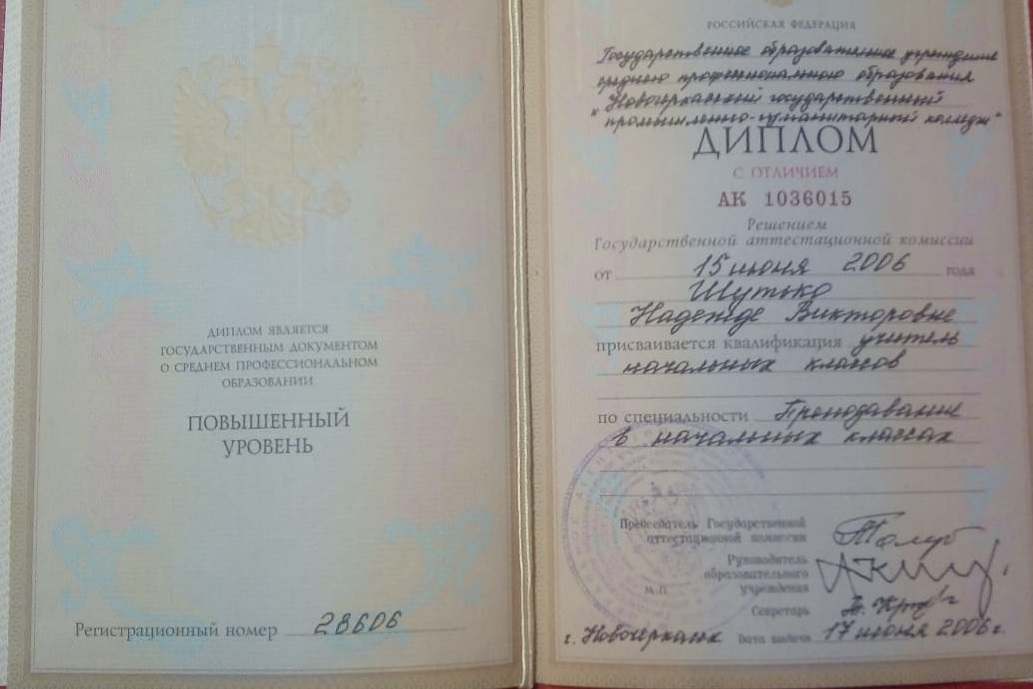 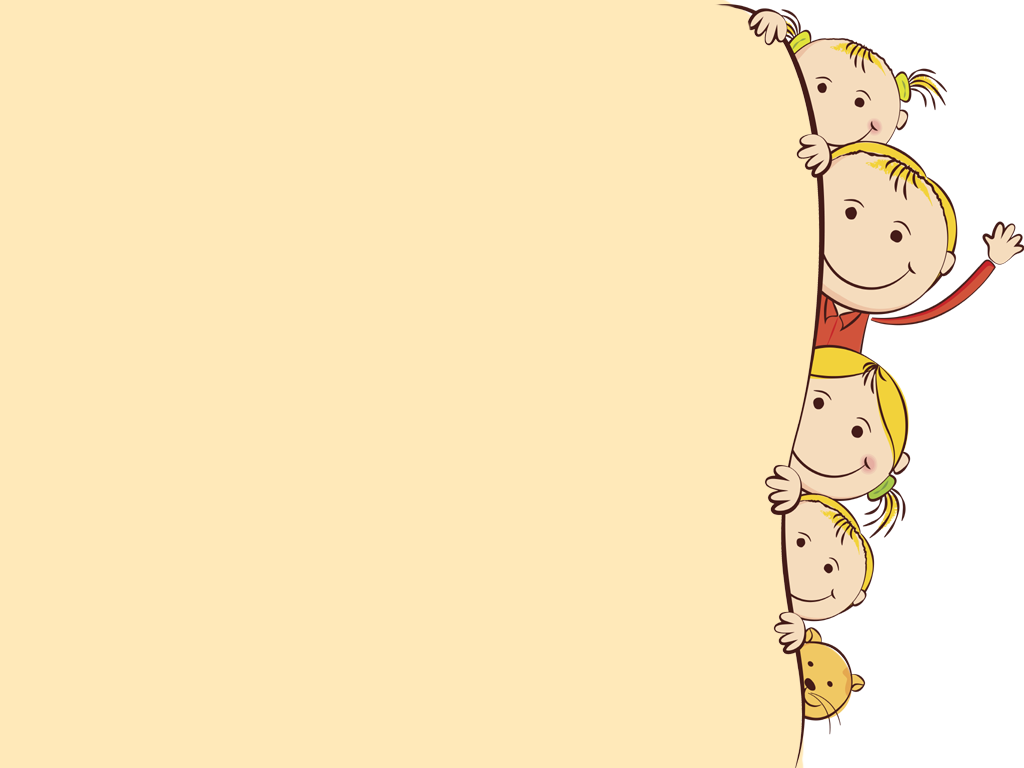 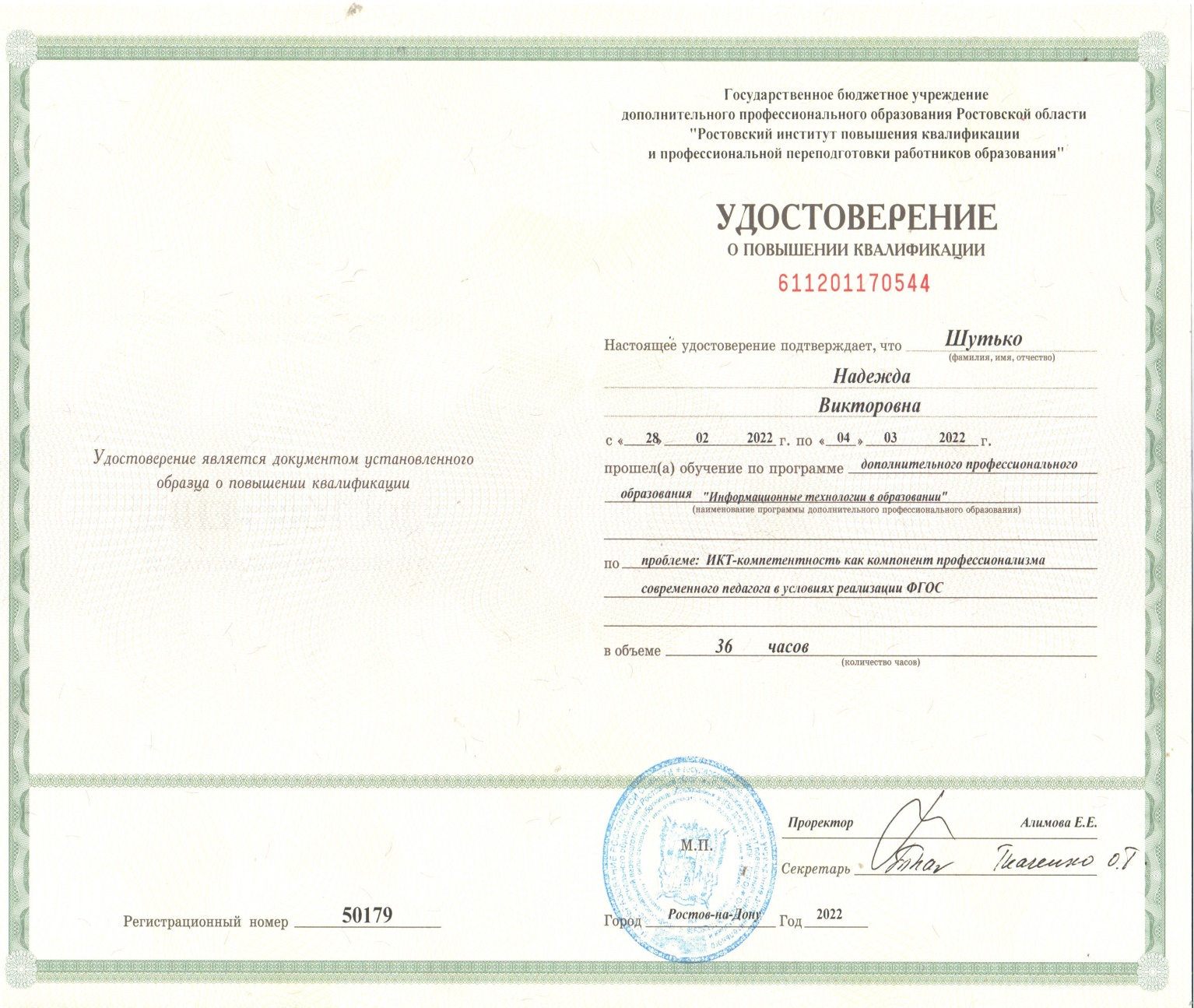 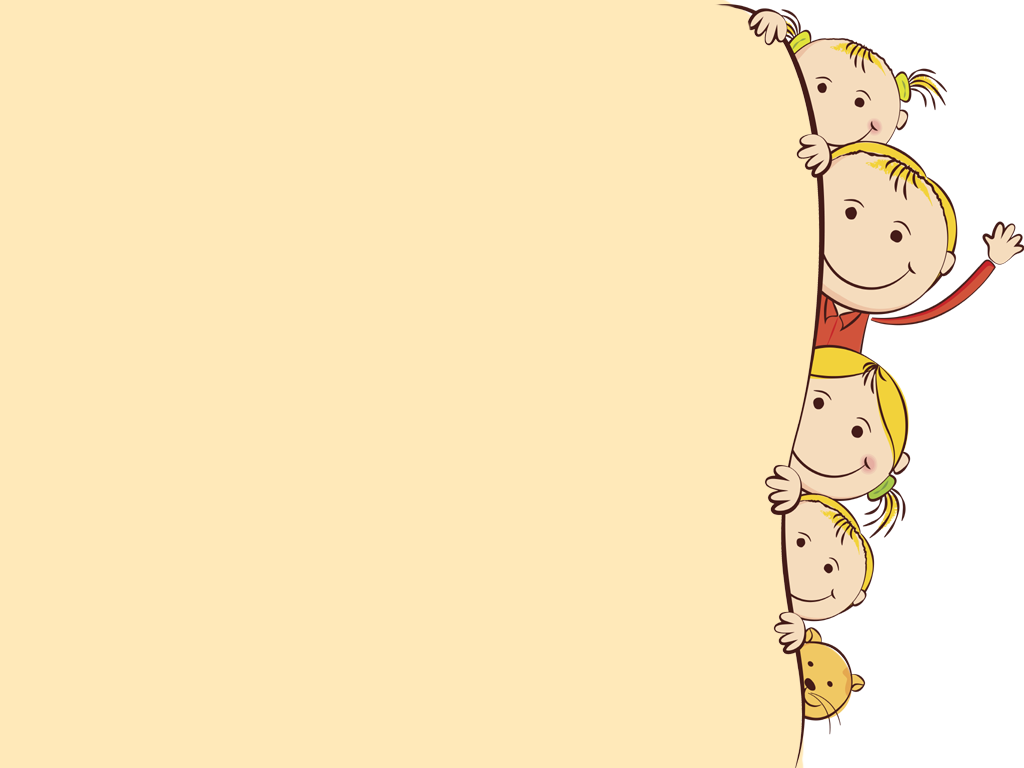 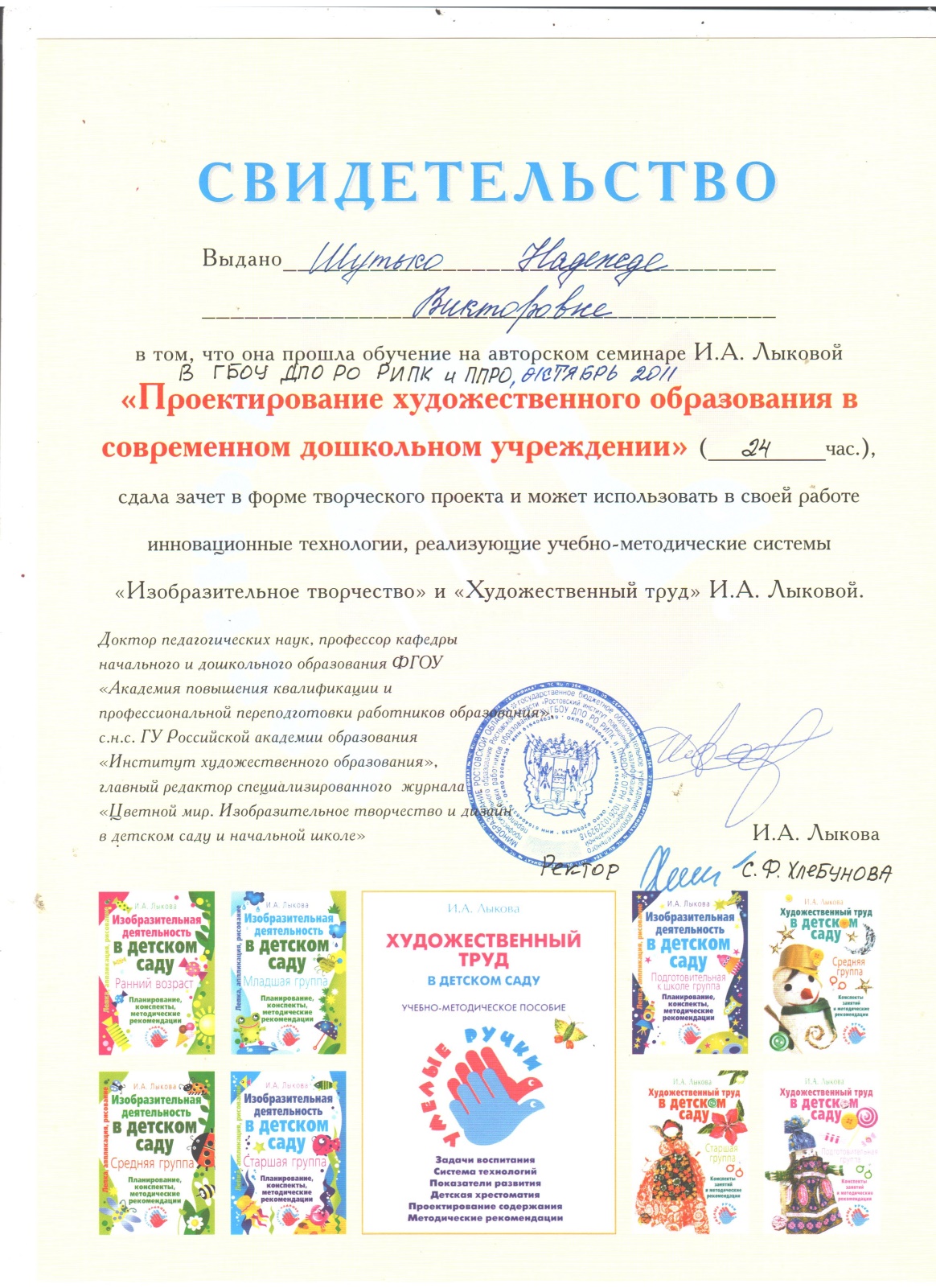 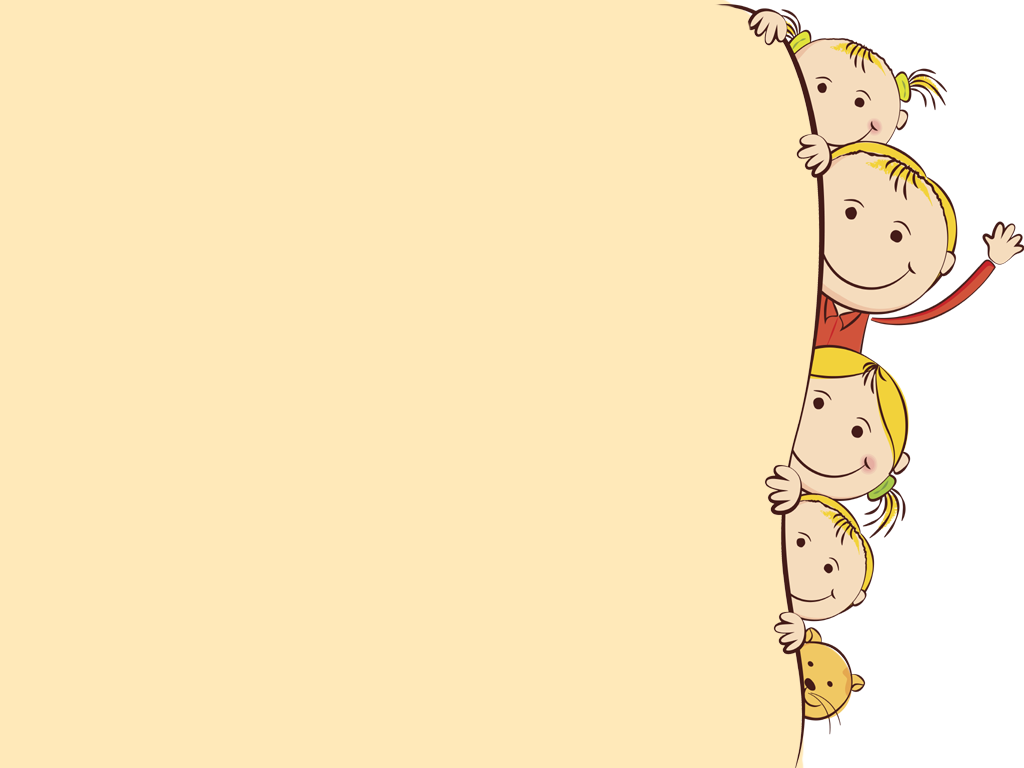 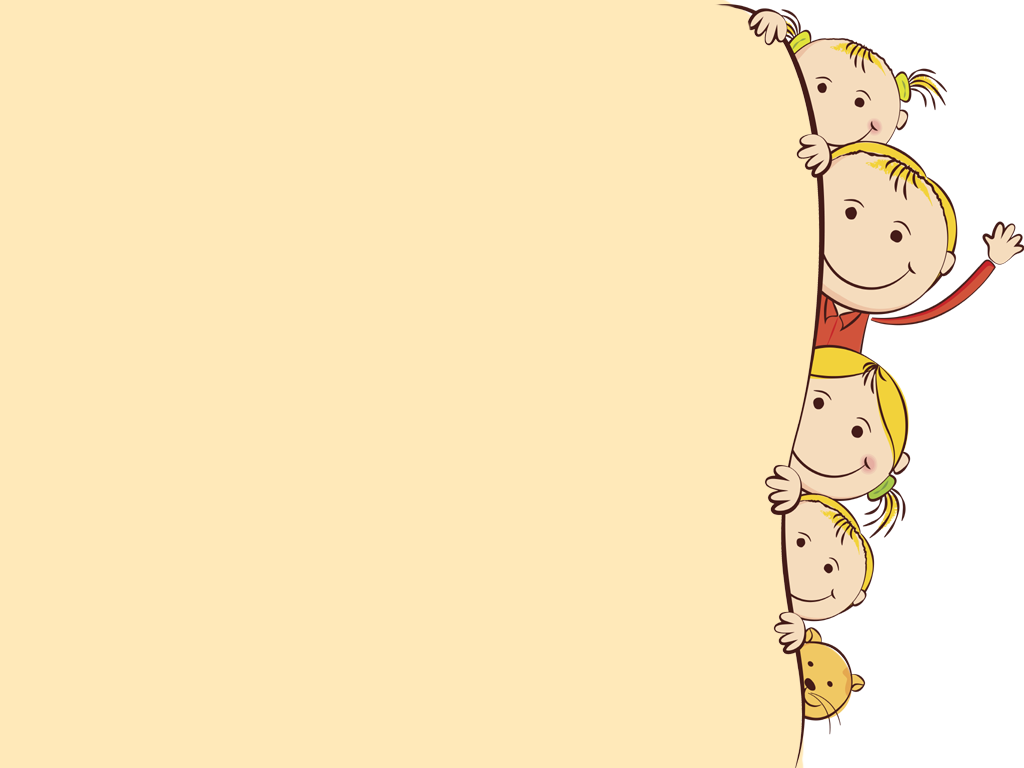 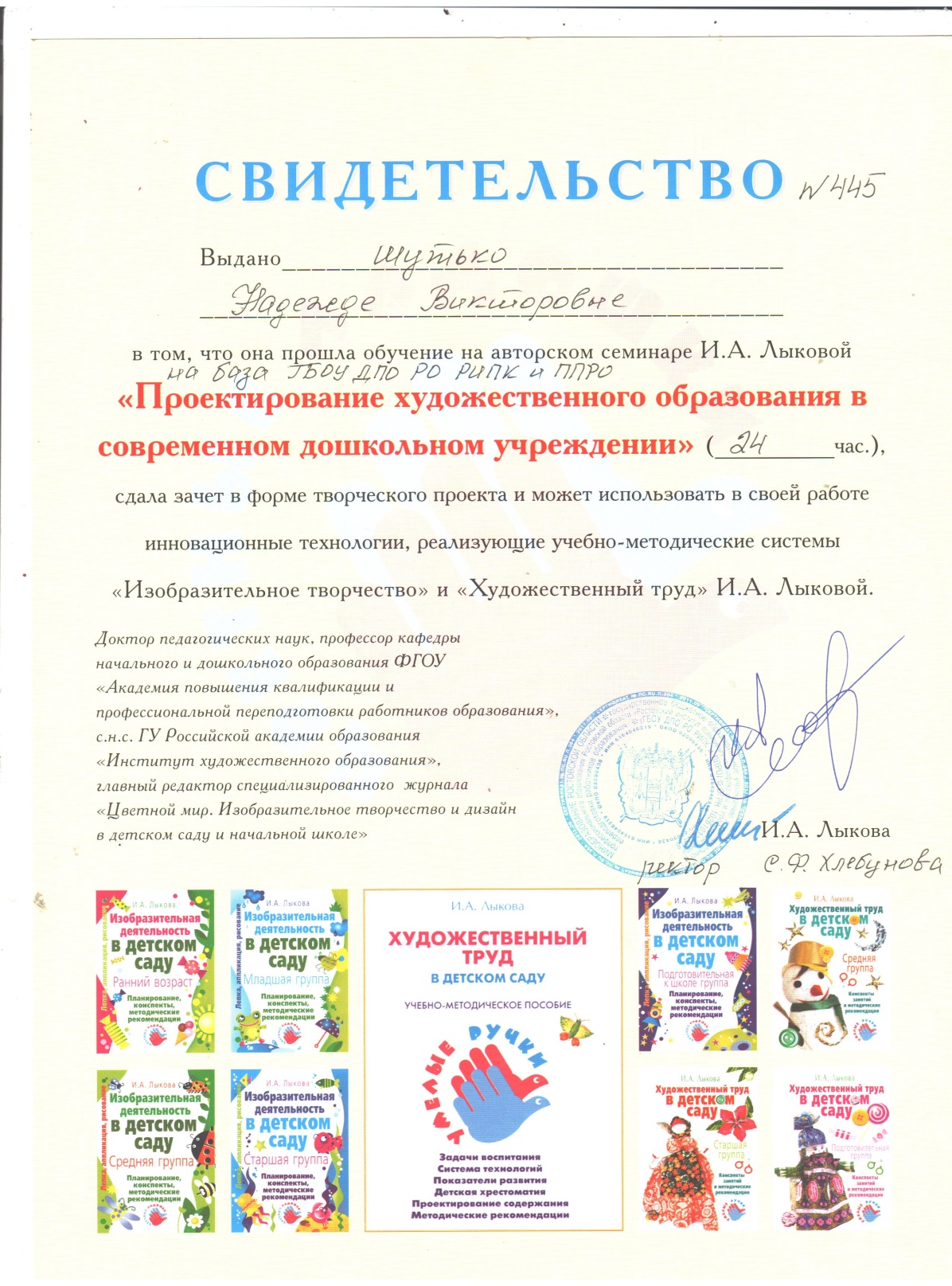 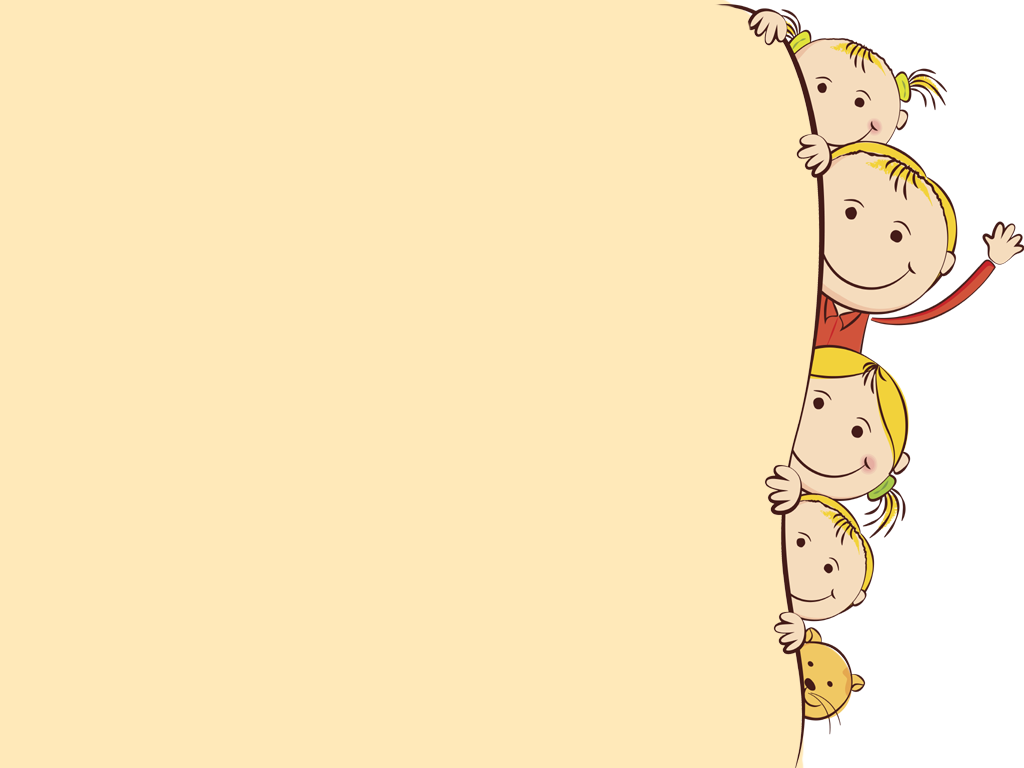 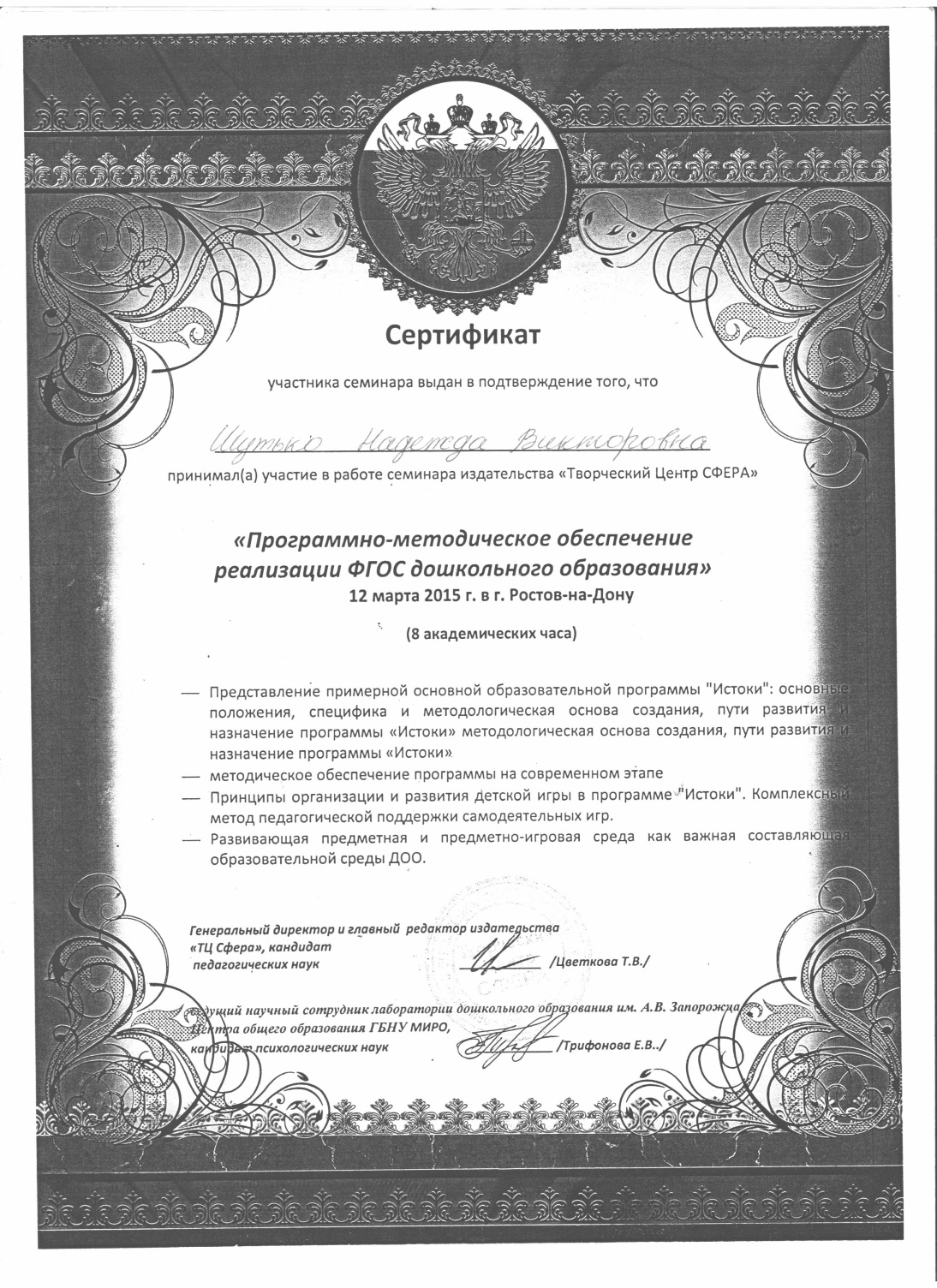 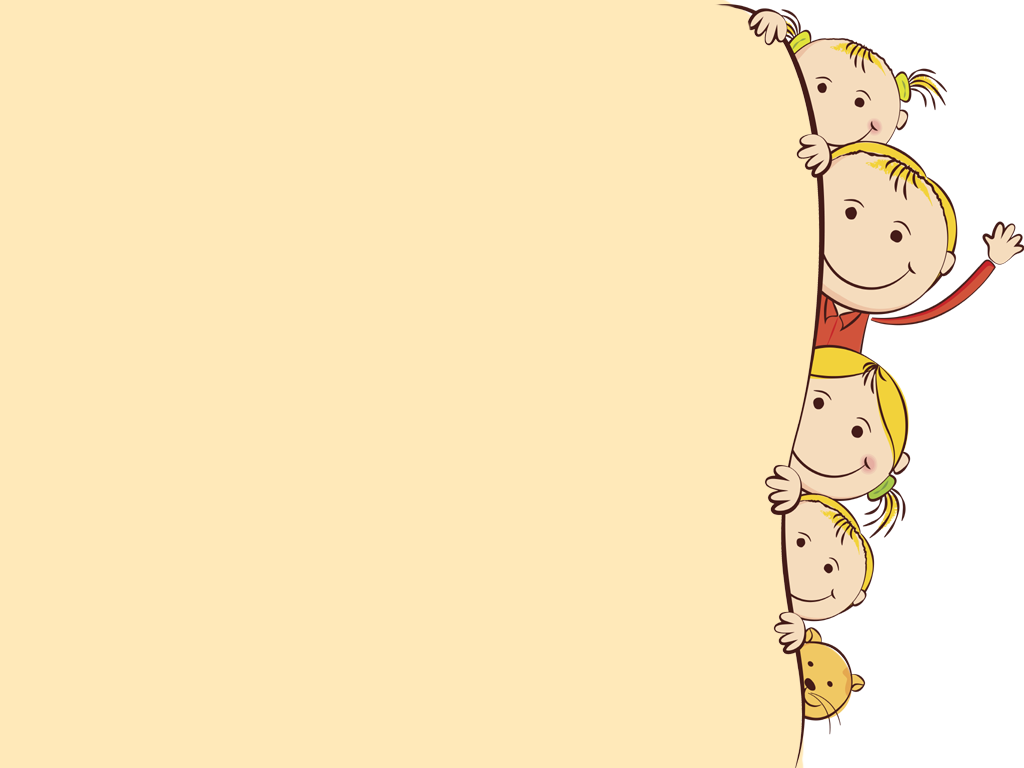 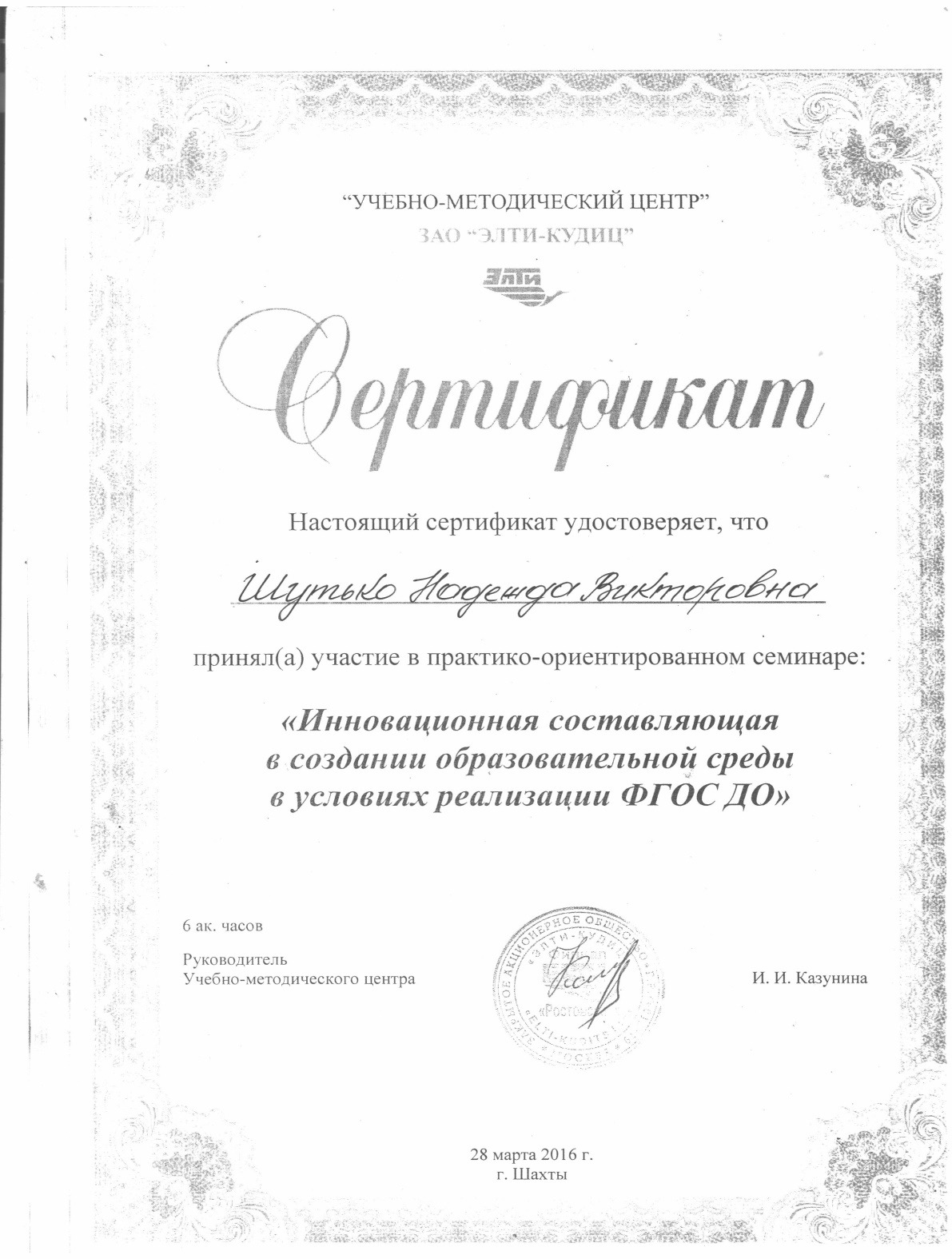 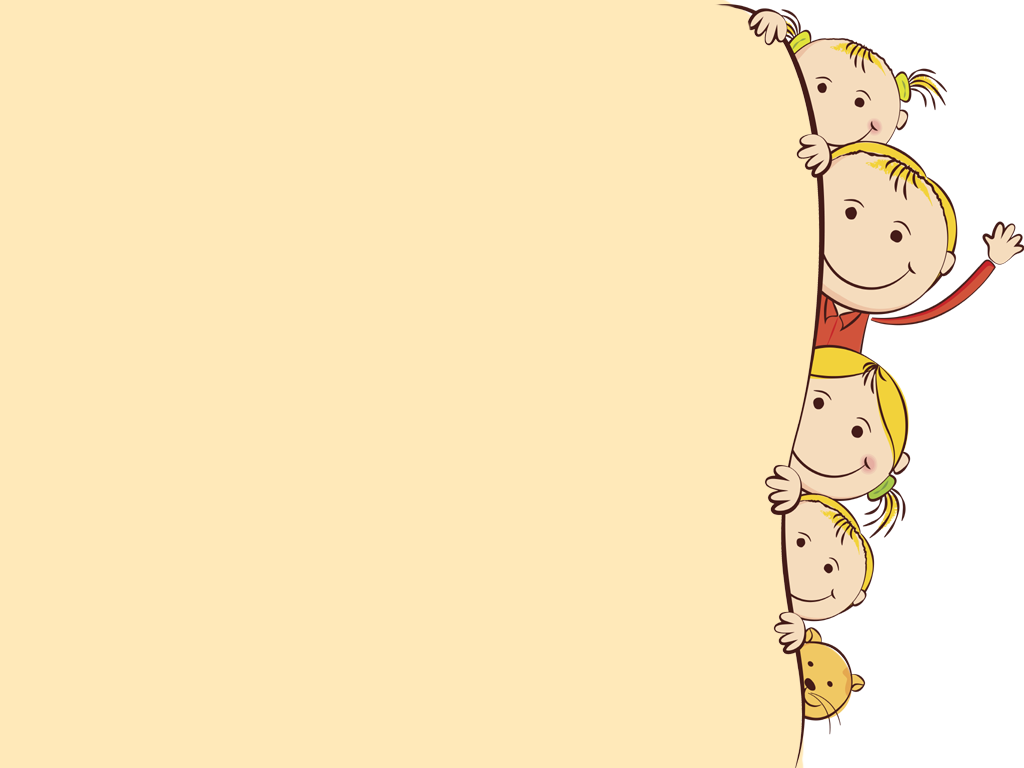 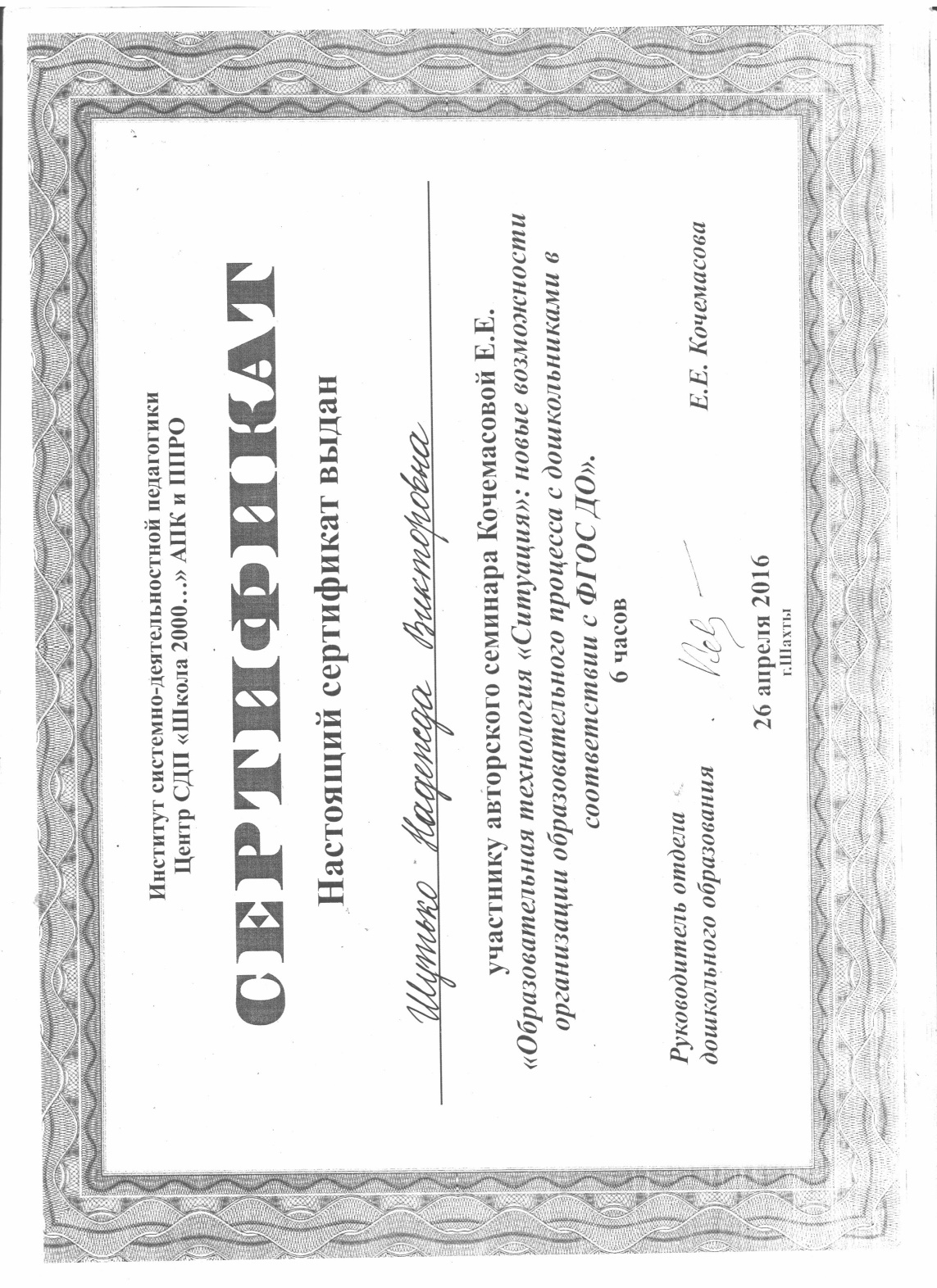 Карта участия воспитанников в конкурсах
Карта участия в методической работе ДОУ
Карта участия в методической работе ДОУ
Карта участия в методической работе ДОУ
Карта участия в методической работе ДОУ
Работа с родителями
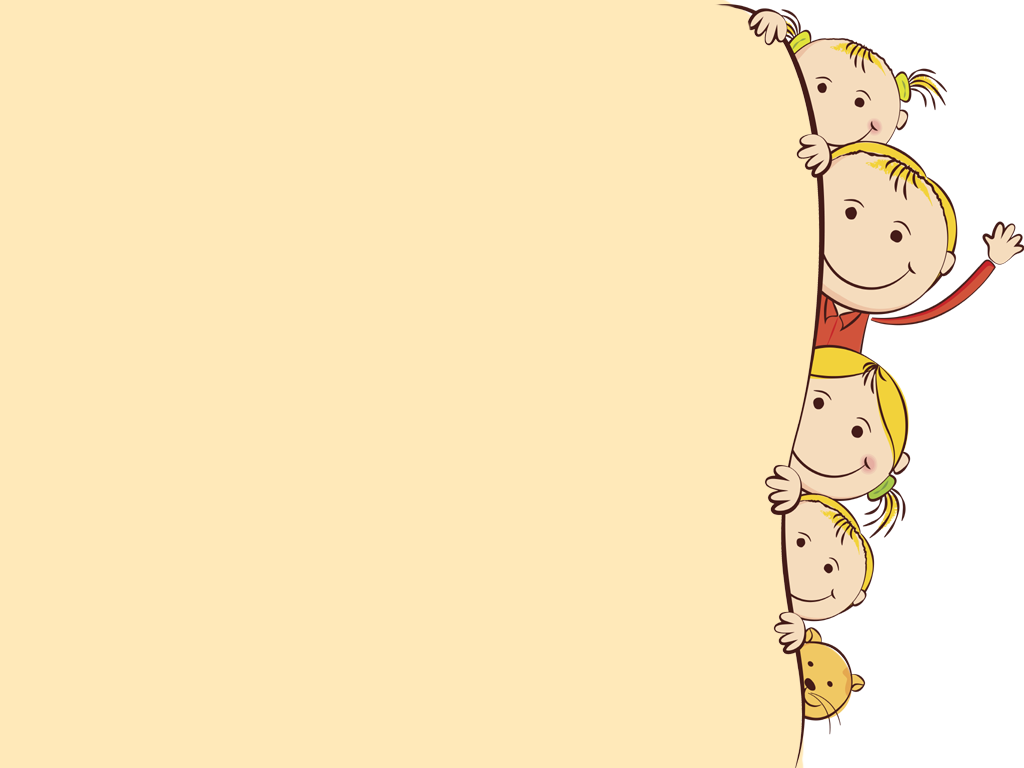 Участие в инновационной деятельности
Применение ИКТ в образовательном процессе. 
Зарегистрирована личная веб-страница на сайте Maam.ru 
(Международный русскоязычный социальный образовательный интернет-проект) 
творческих педагогических конкурсах, семинарах. 
Разработка и реализация педагогических проектов.
Разработка и реализация индивидуальных маршрутов развития детей.
Открытые показы педагогической деятельности, целевых  прогулок.
Участие в разработке основной общеобразовательной программы 
дошкольного образования ДОУ в соответствии с ФГОС.
Участие в творческой группе. 
Самообразование.
Нетрадиционные формы работы с родителями.
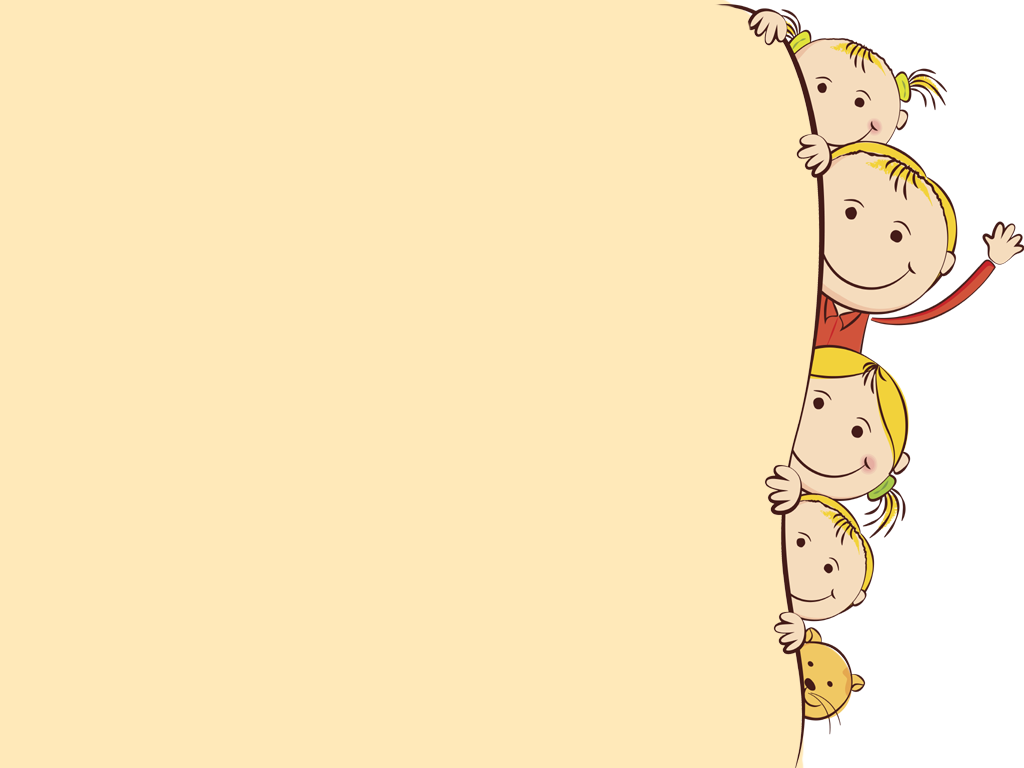 Использование ИКТ в образовательном процессе
Оформление материалов по различным направлениям деятельности, 
с использованием программ Microsoft Office,Word, Excel, в том числе при разработки 
планов и конспектов НОД, различного вида мероприятий, консультаций для родителей.
Создание презентаций в программе Power Point для повышения эффективности 
образовательной деятельности с детьми и педагогической компетенции у родителей
в процессе проведения родительских собраний, праздничных мероприятий.
Использование презентаций и детских анимационных фильмов с целью 
информационного и научно-педагогического сопровождения образовательного 
процесса в группе, в подборе дополнительного познавательно – иллюстративного 
материала.
Оформление стендов, буклетов и визитной карточки группы.
Знакомство с периодикой, общения с коллегами, обмен опытом.
Размещение собственных методических разработок, публикаций, материалов в
сети Интернет. PEDSTRANA.RU 
Принимаю участие в Интернет - сообществах
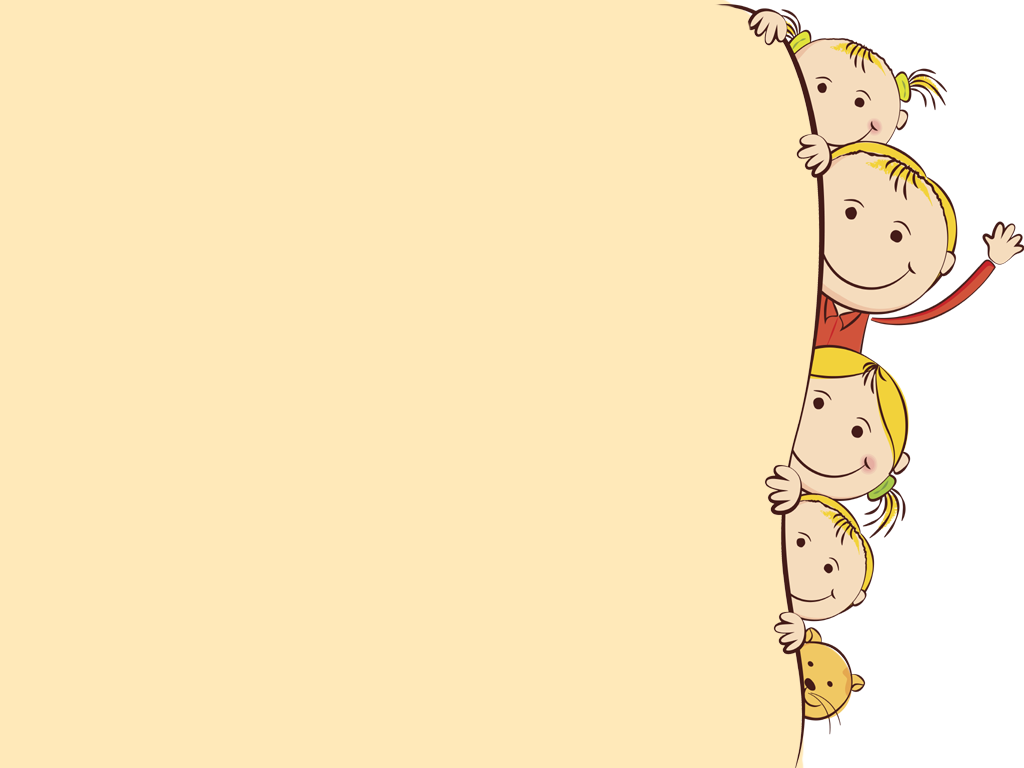 Список используемых Интернет-ресурсов
ФОТОГАЛЛЕРЕЯ
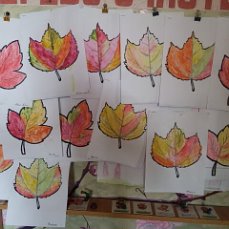 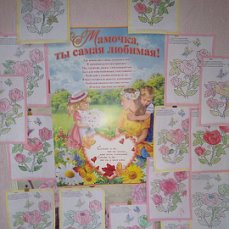 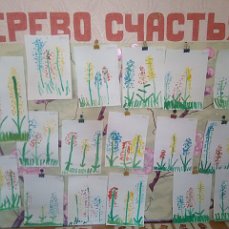 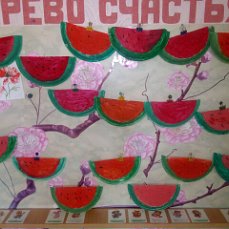 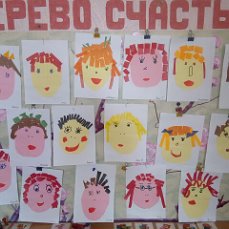 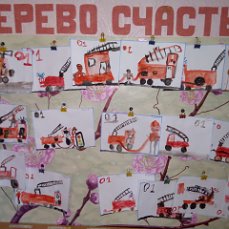 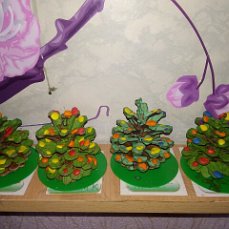 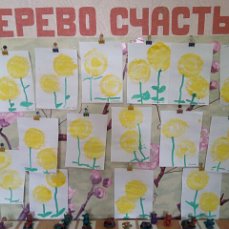 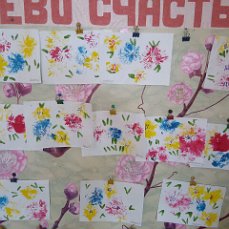 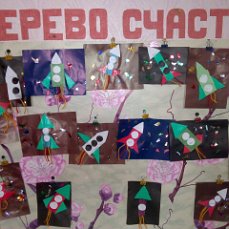 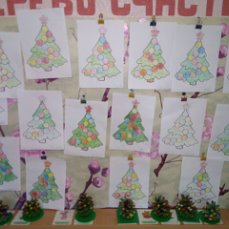 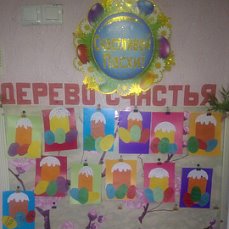 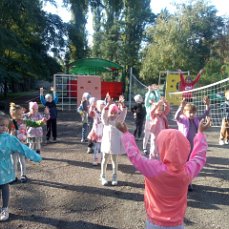 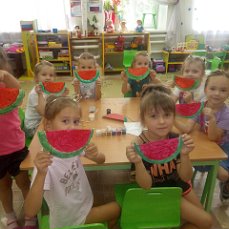 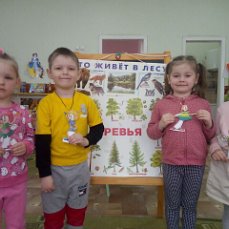 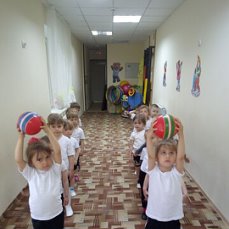 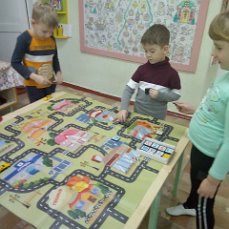 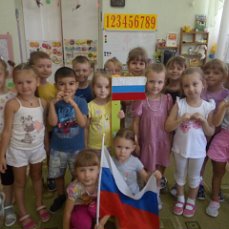 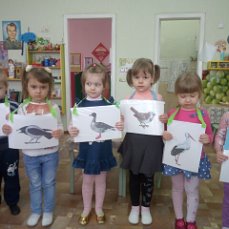 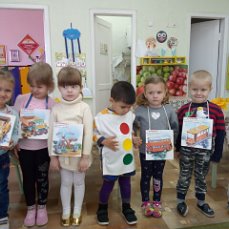 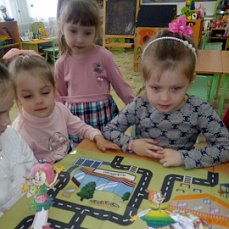 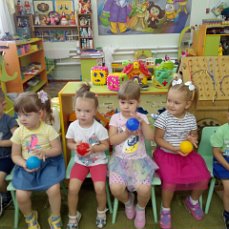 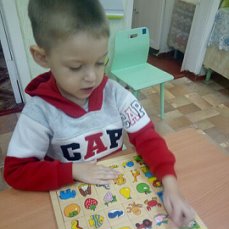 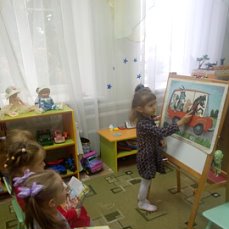 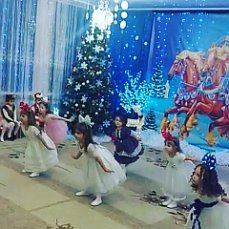 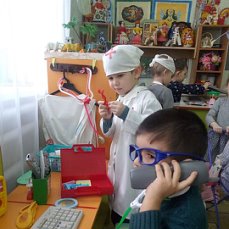 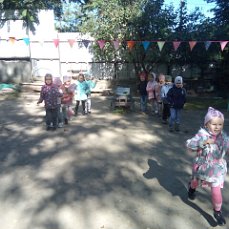 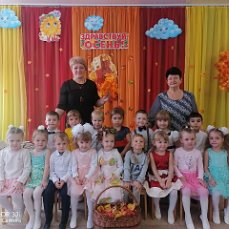 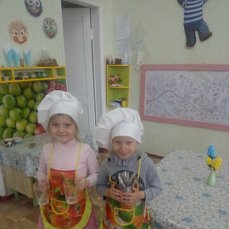 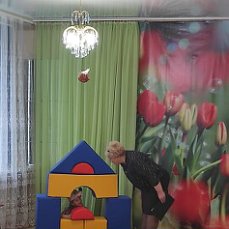 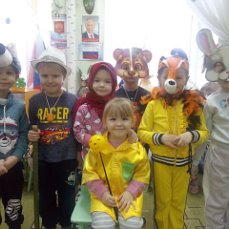 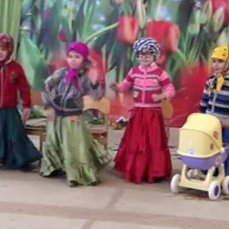 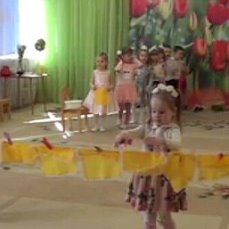 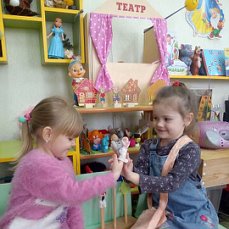 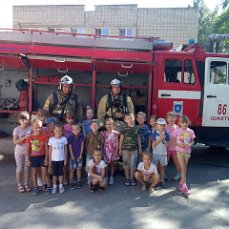 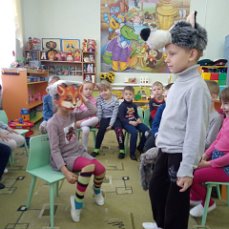 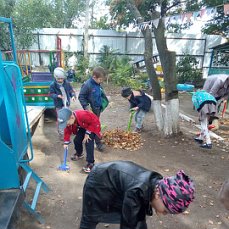 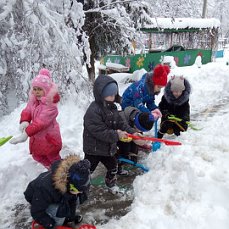 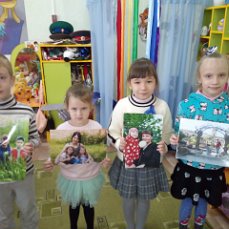 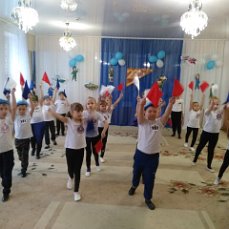 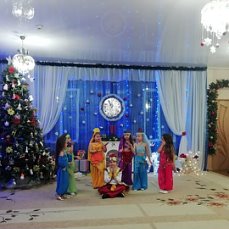 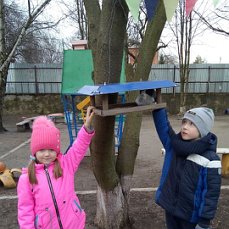 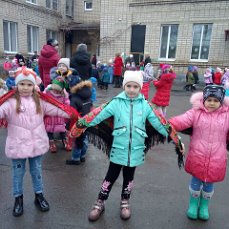 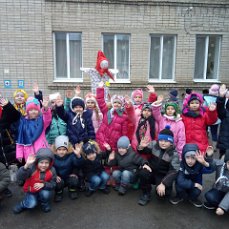 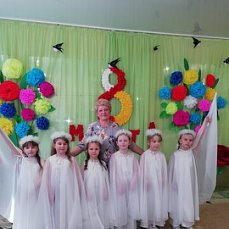 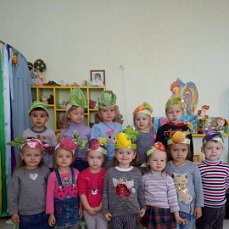 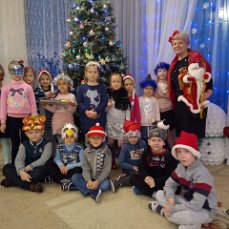 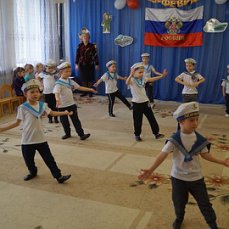 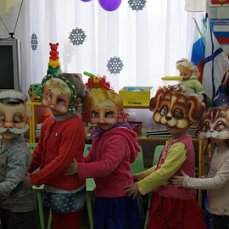 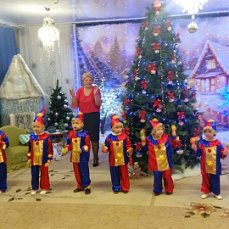 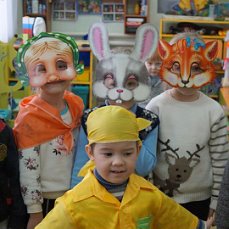 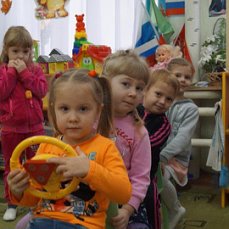 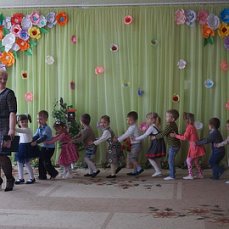 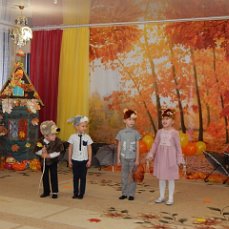 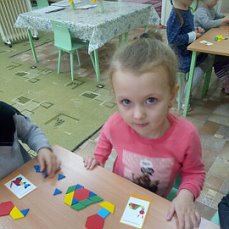 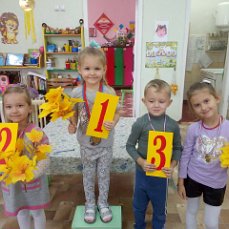 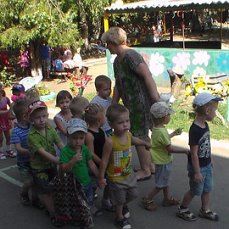